ФГБОУ ВО Белгородский ГАУ
Управление библиотечно-информационных ресурсов
2018 год
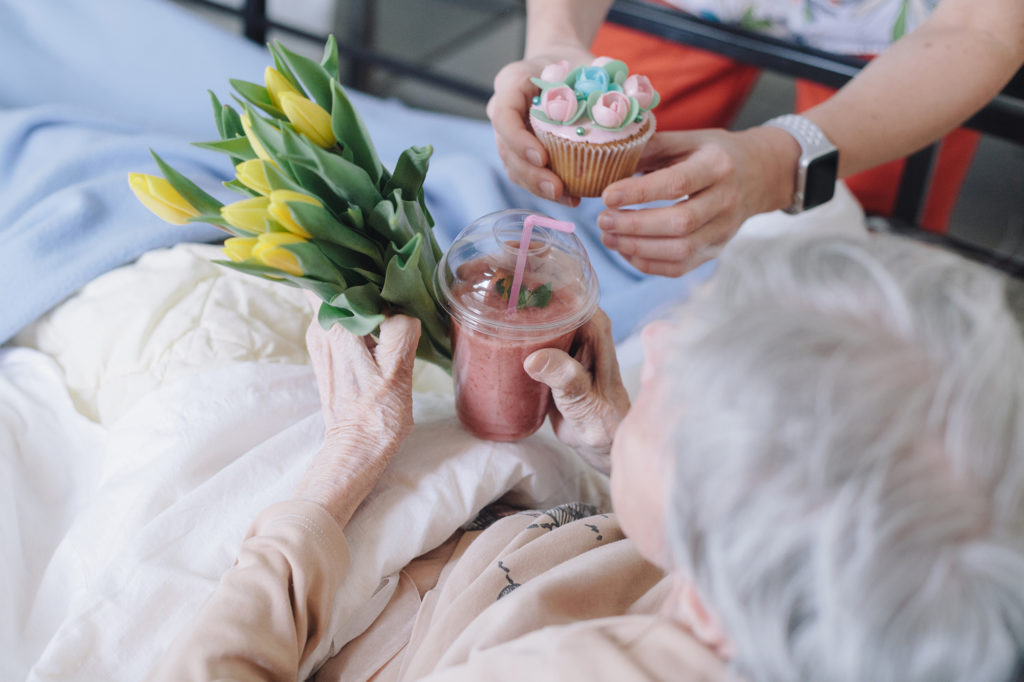 Рядом с нами есть тысячи людей, которые нуждаются в поддержке и помощи
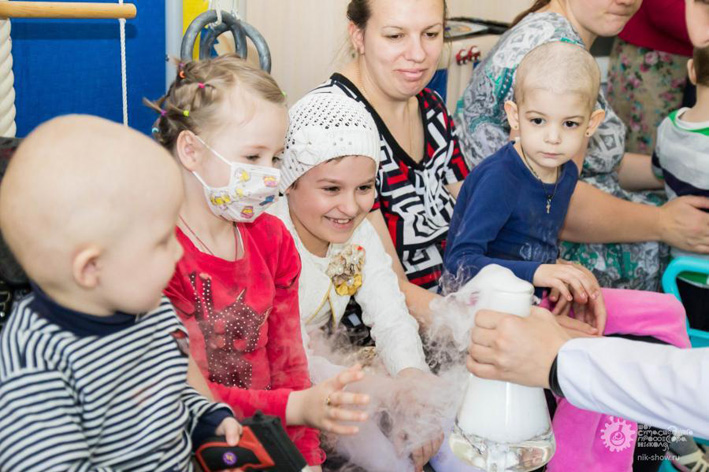 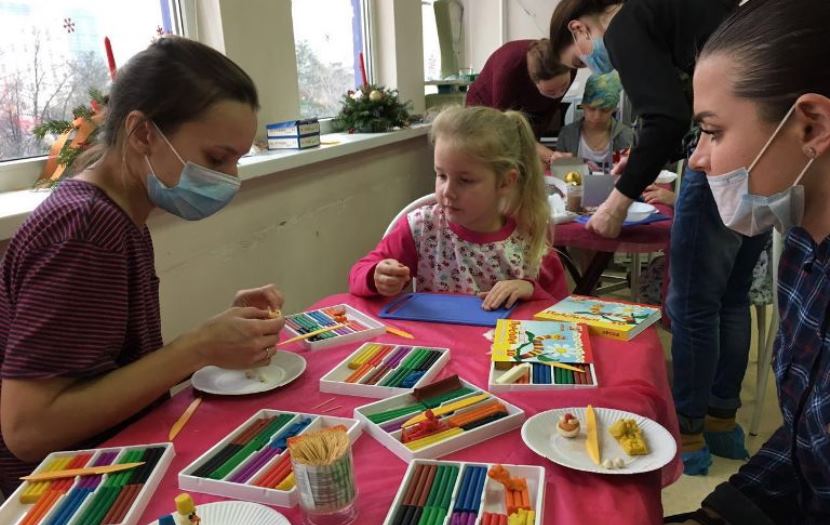 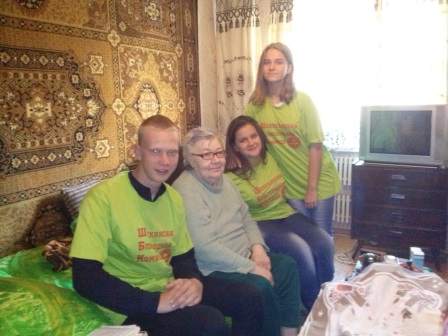 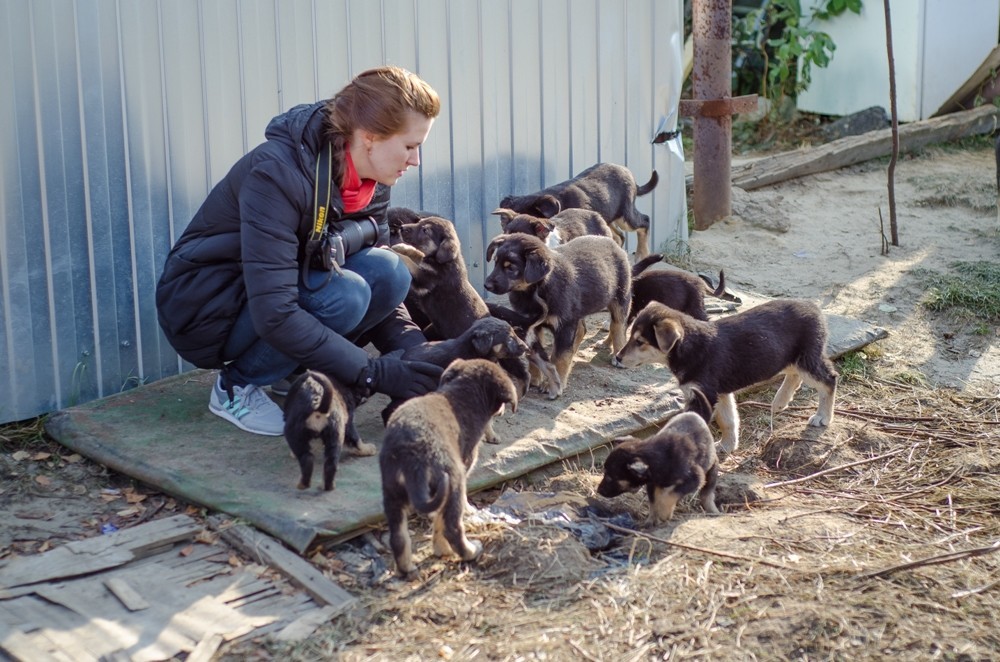 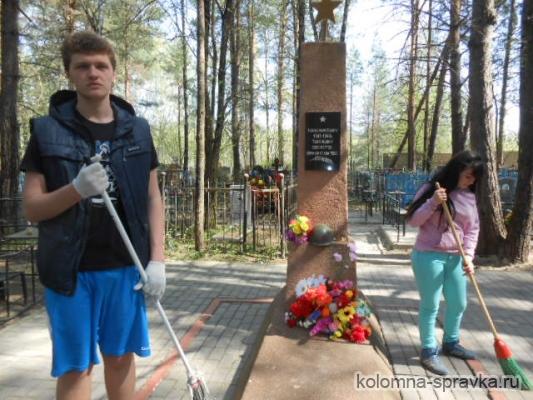 Но есть активные, неравнодушные люди, которые готовы помогать людям, животным или окружающей среде
Кравченко О.А. Мотивация спортивных волонтеров. [Электронный ресурс] // Физическое воспитание и спортивная тренировка. — 2015. — № 3. — С. 72-76. — Режим доступа:  http://e.lanbook.com/journal/issue/298320
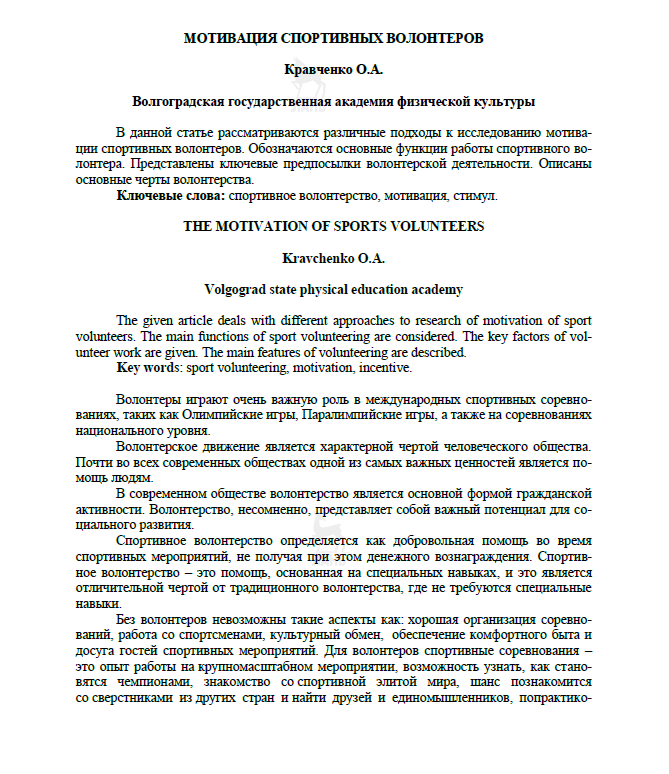 Рассматриваются различные подходы к исследованию мотивации спортивных волонтеров. Обозначаются основные функции работы спортивного волонтера. Представлены ключевые предпосылки волонтерской деятельности. Описаны основные черты волонтерства
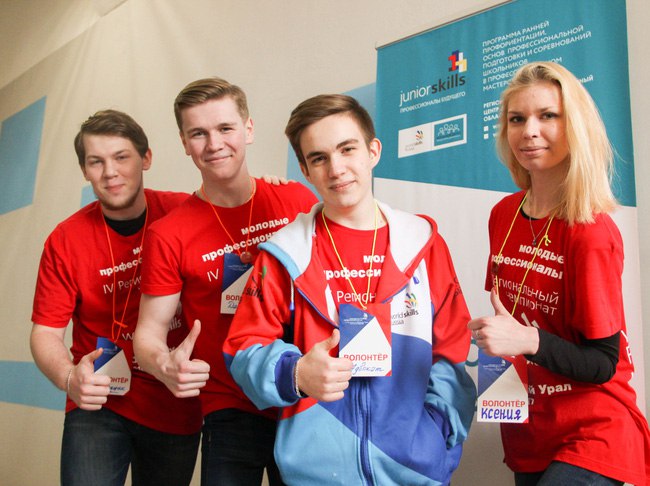 Волонтерская деятельность воспитывает в людях гражданственность, милосердие, справедливость, гуманность, отзывчивость и другие не менее важные ценности
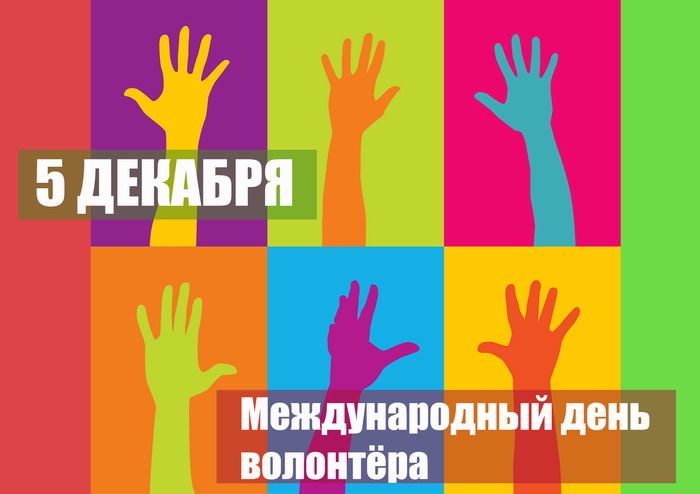 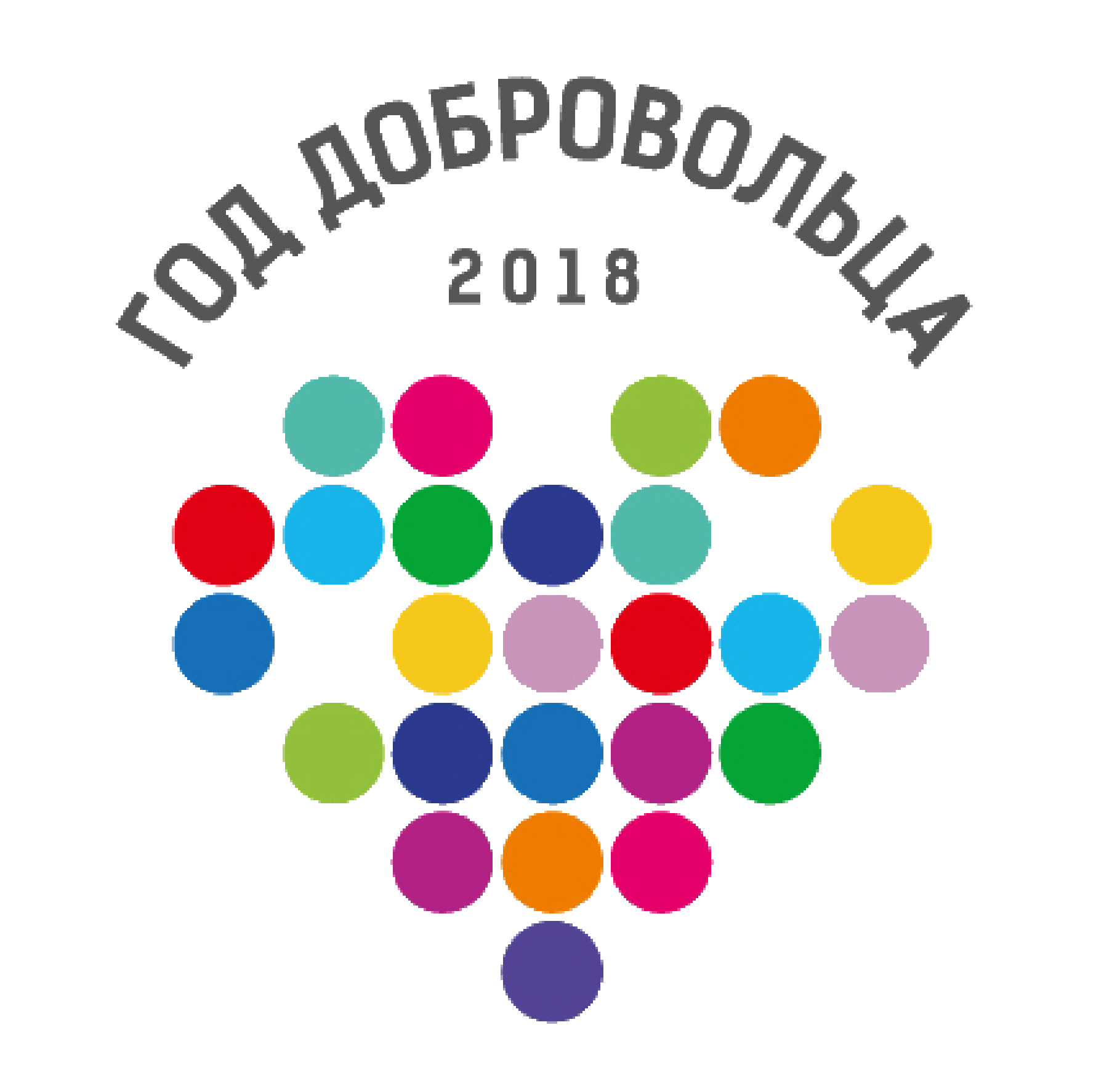 В нашей стране 2018 год объявлен годом добровольца 
или волонтера
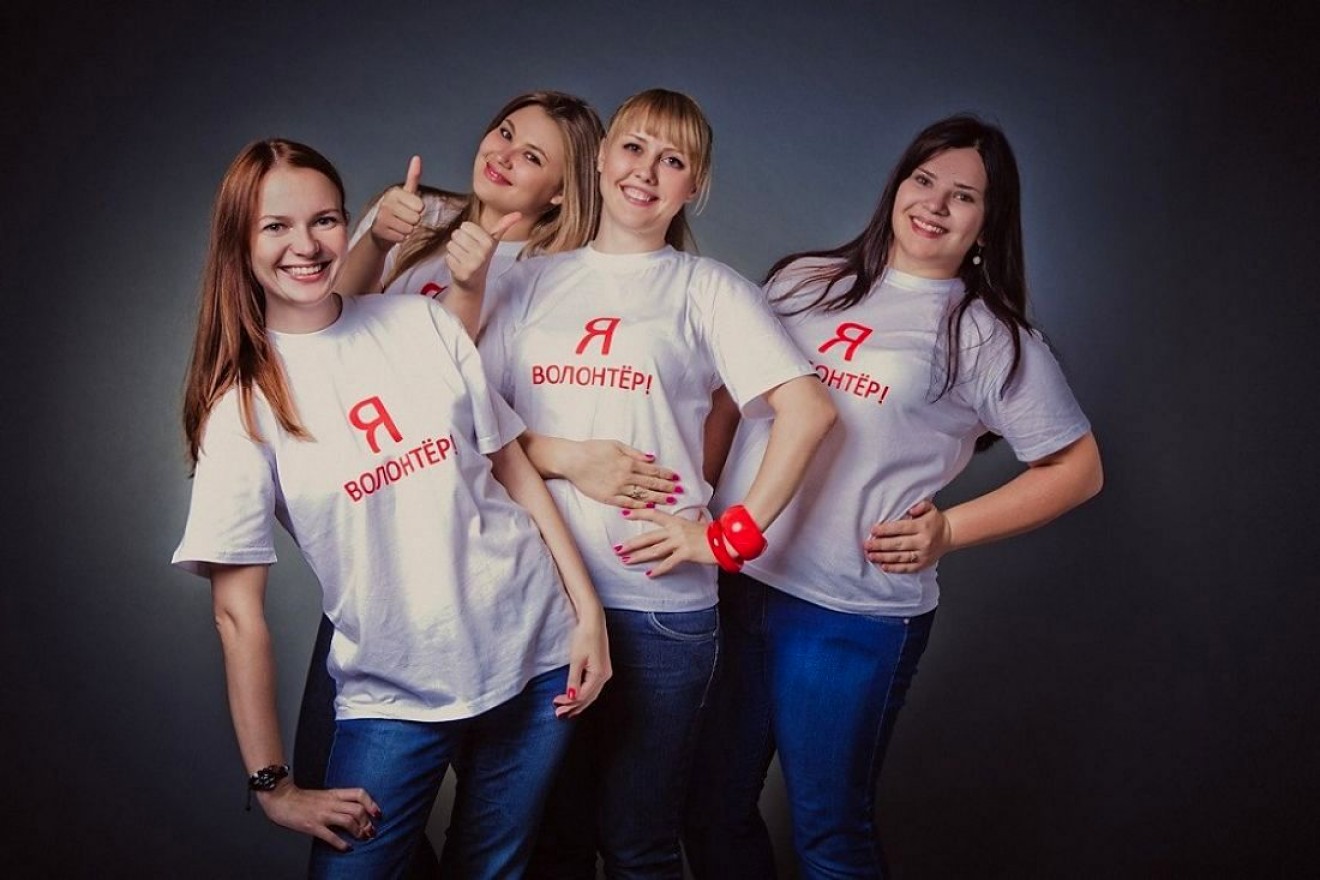 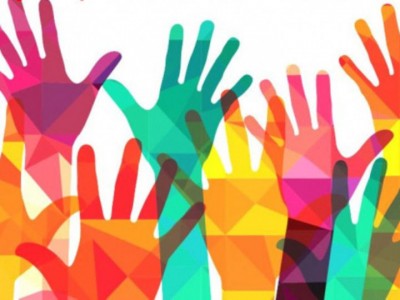 Эмблема года добровольца в России. Она выполнена в виде множества тянущихся вверх разноцветных рук
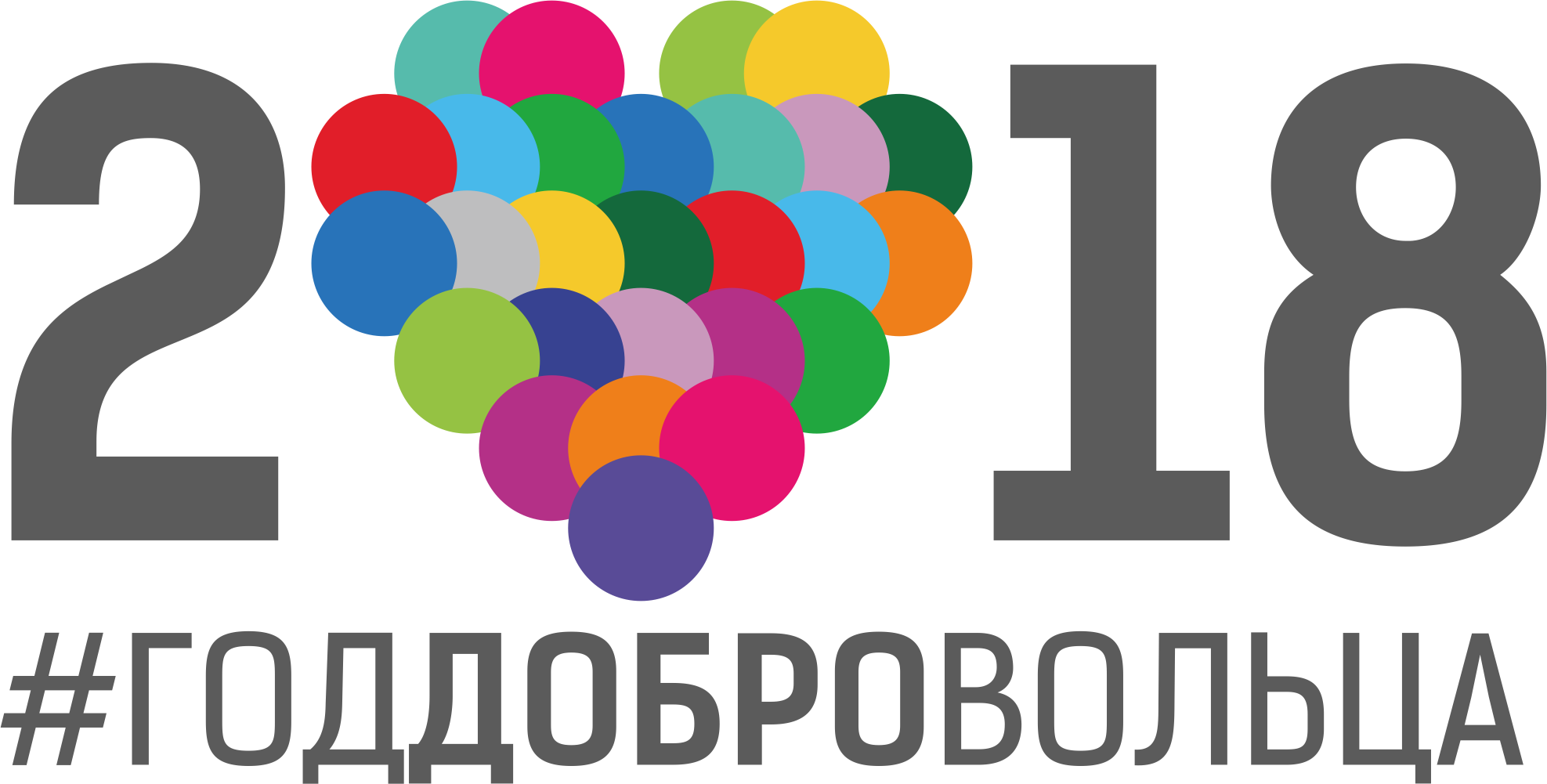 Год добровольца призван решить параллельно несколько задач: 
- популяризировать благотворительность; 
- преумножить престиж работы добровольцев; 
- стимулировать общегражданские инициативы россиян
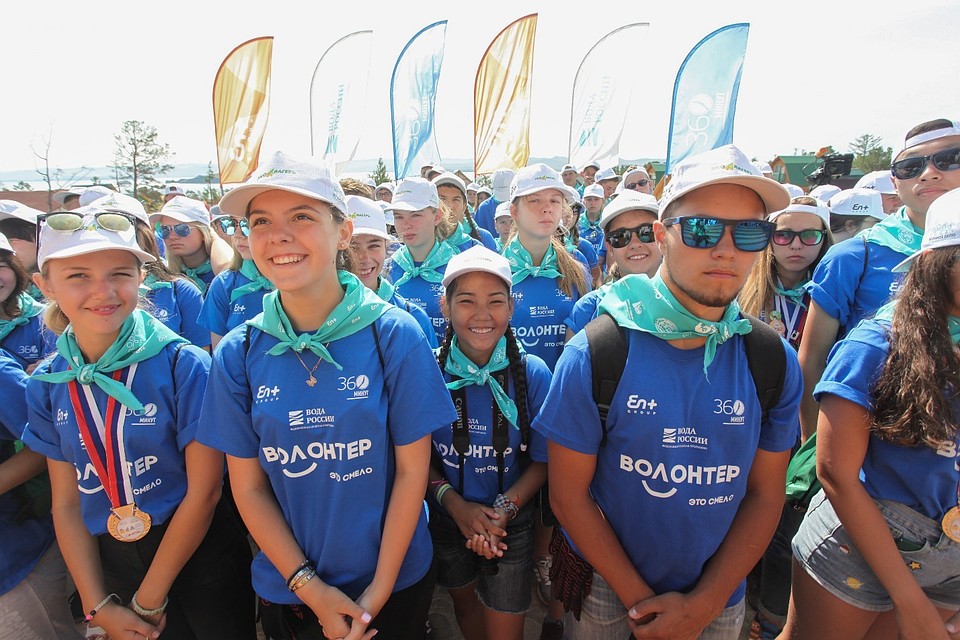 Волонтер – человек особенный. Человек, у которого есть своя семья, работа, учеба, личная жизнь, но у которого всегда найдется время на добрые дела и поступки
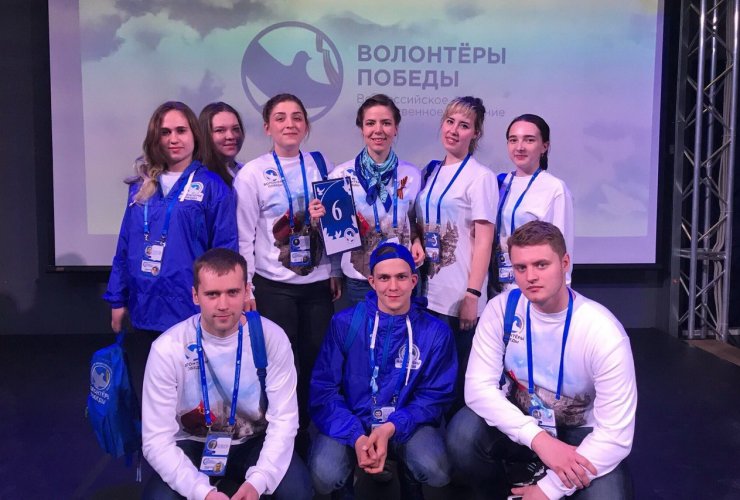 Волонтёрство - это добровольное выполнение обязанностей по оказанию безвозмездной социальной помощи, услуг, добровольный патронаж над инвалидами, больными и престарелыми, а также лицами и социальными группами населения, оказавшимся в сложных жизненных ситуациях
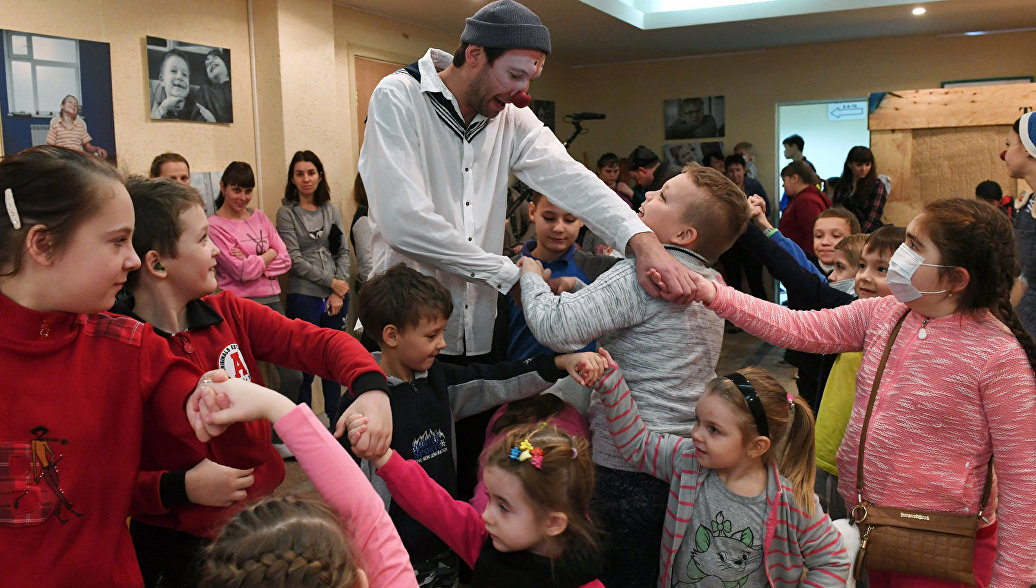 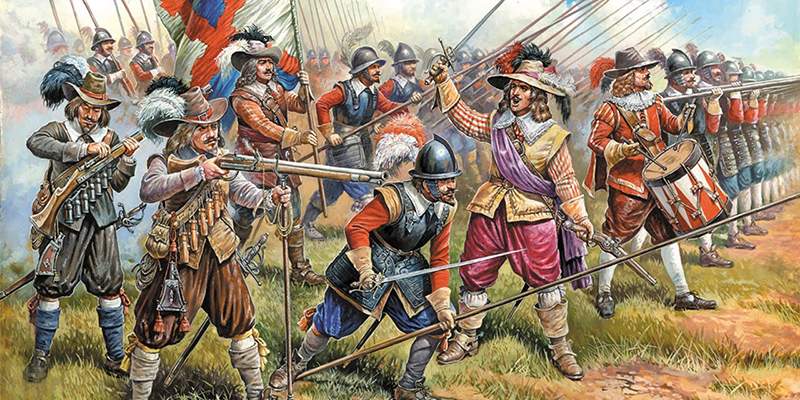 Волонтерами в 17 веке в Европе называли людей, добровольно идущих на военную службу
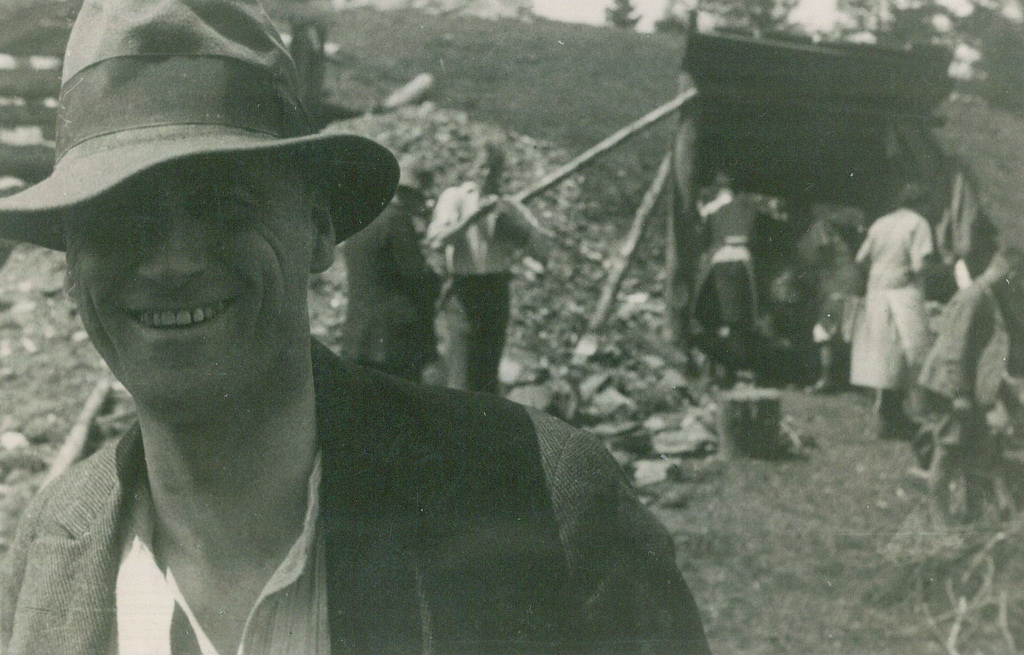 В современном понятии это слово стало употребляться после Первой мировой войны. В 1920 году группа молодых людей бесплатно восстанавливала разрушенные войной французские фермы
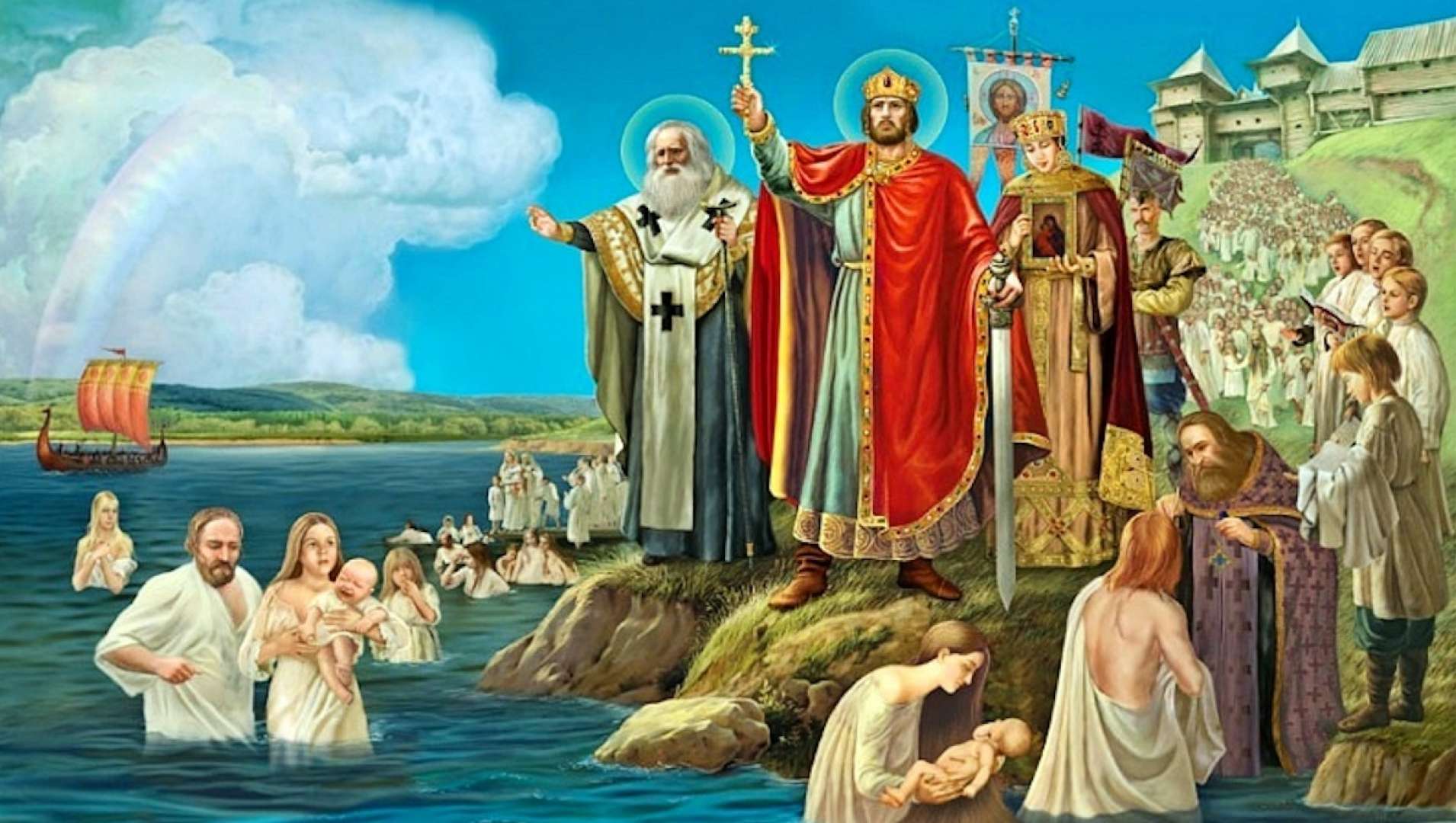 В нашей стране традиция безвозмездной работы в православных монастырях зародилась в глубине веков, после Крещения Руси в 988 году
Шуваева Е.И. Концептуальная модель благотворительного поведения волонтера: мотивация и вовлеченность волонтеров в деятельность благотворительной организации [Электронный ресурс] // Вестник Южно-Уральского государственного университета. Серия: Экономика и менеджмент. — 2016. — № 2. — С. 167-176. — Режим доступа: https://e.lanbook.com/journal/
issue/308463
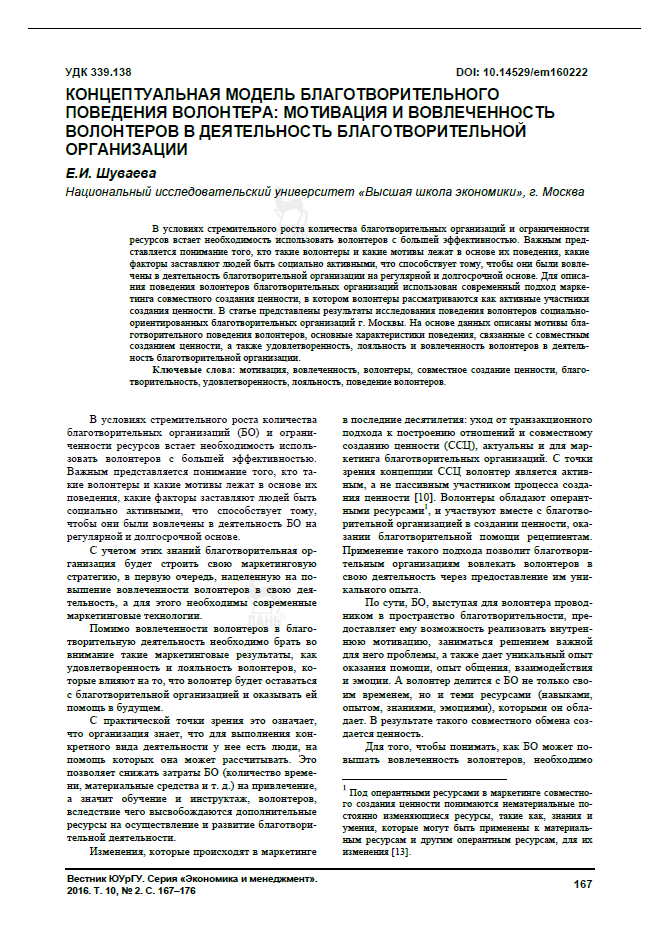 В статье представлены результаты исследования поведения волонтеров социальноориентированных благотворительных организаций г. Москвы. На основе данных описаны мотивы благотворительного поведения волонтеров, основные характеристики поведения, связанные с совместным созданием ценности, а также удовлетворенность, лояльность и вовлеченность волонтеров в деятельность благотворительной организации
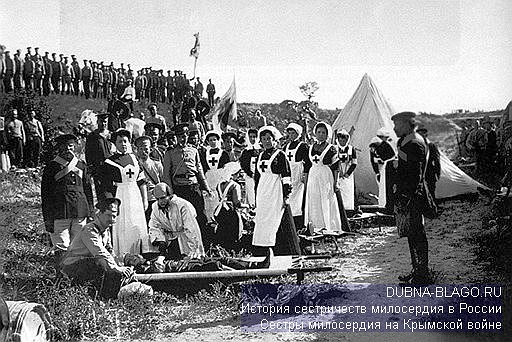 Первыми в мире женщинами-волонтерами 
(сестрами милосердия) были монахини московской 
Свято-Никольской обители
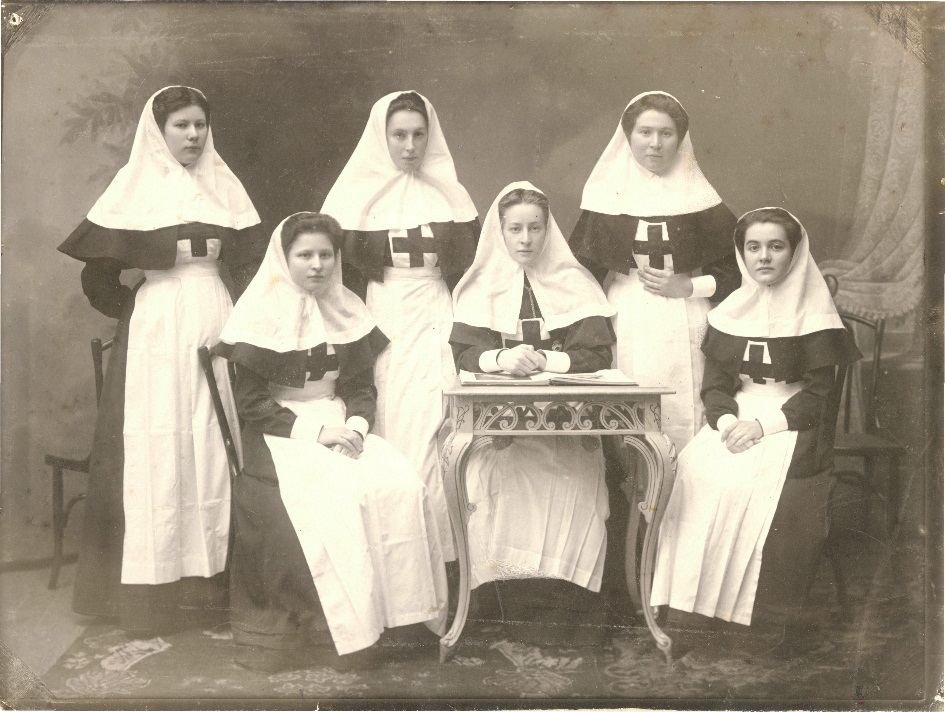 Подобное добровольческое движение среди женщин распространилось за рубежом и впоследствии получило название «Красный Крест»
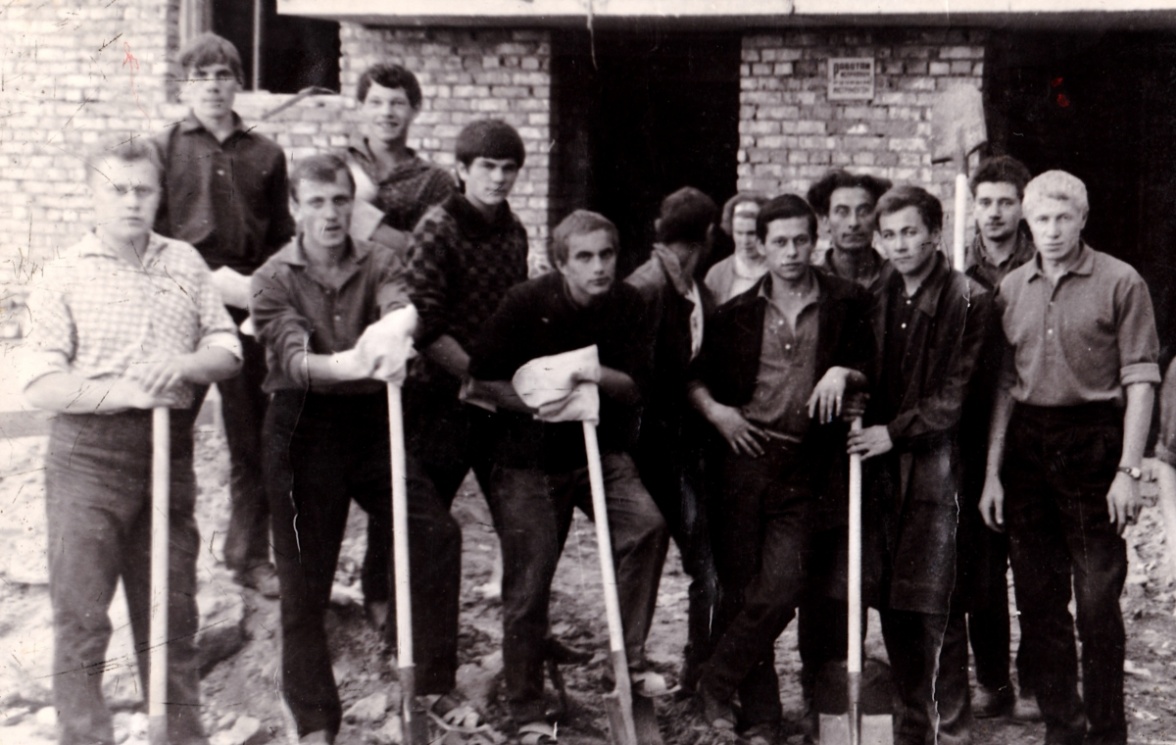 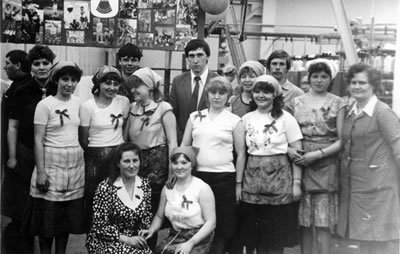 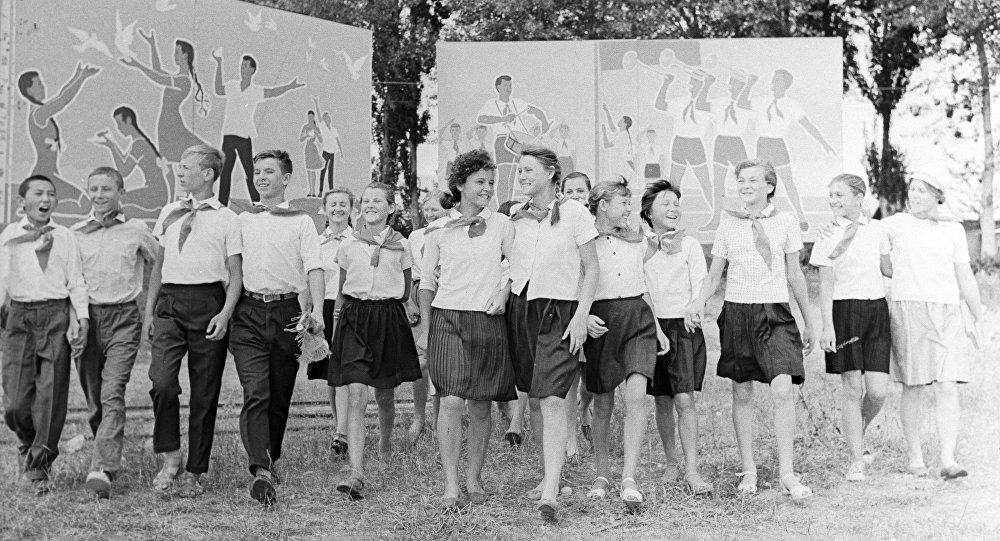 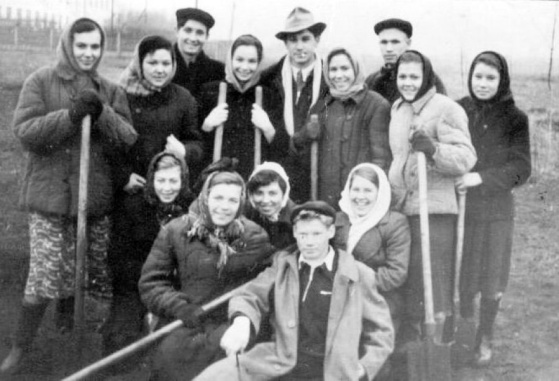 В СССР организацией добровольческого движения занимались ВЛКСМ, пионерская организация и др.
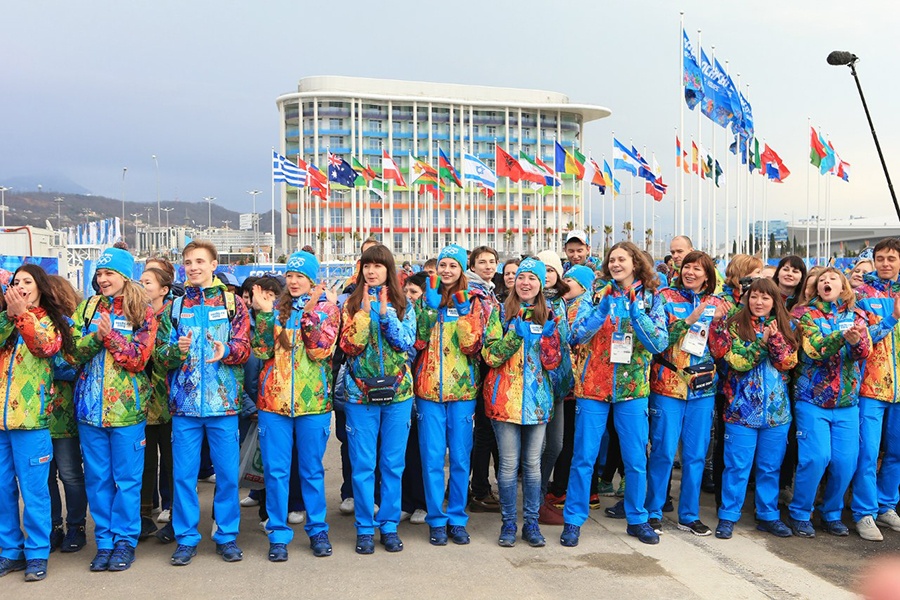 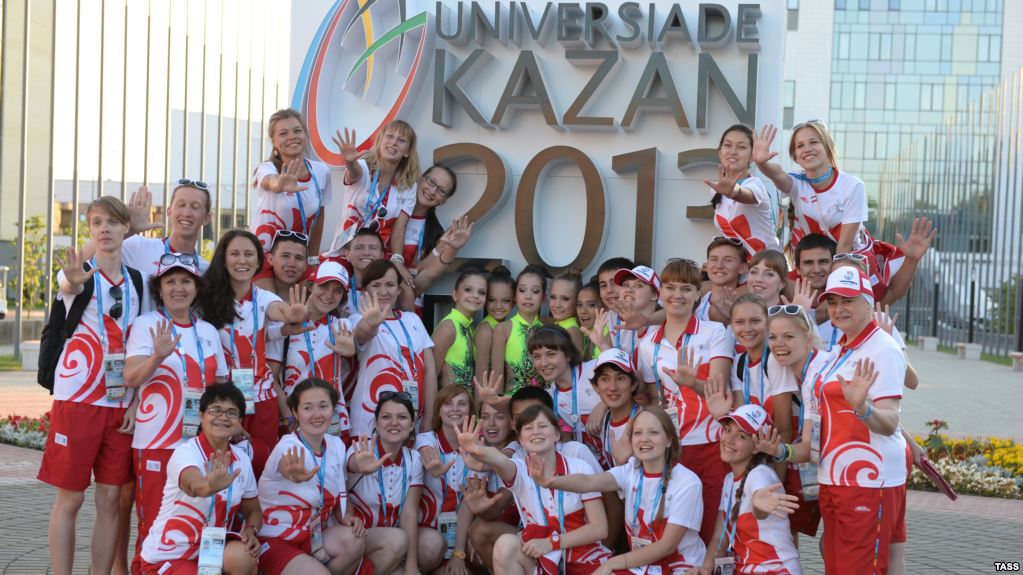 Петрова Т.Э. Добровольчество и волонтерство в России: история и современность: монография [Электронный ресурс] / Т.Э. Петрова, А.Ю. Гарашко, Т.В. Черкасова и др.. – М.: ИнфраМ, 2018. – 85 с. — Режим доступа: http://znanium.com/bookread2.php?book=1011059
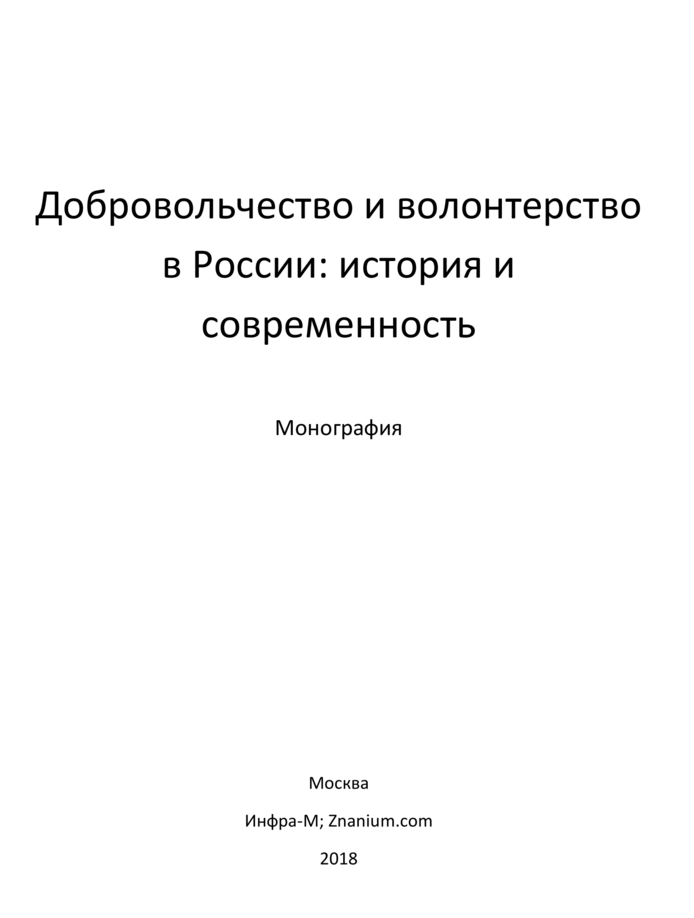 Монография содержит информацию о многолетнем международном и отечественном опыте исследования и решения проблем добровольчества и волонтерства
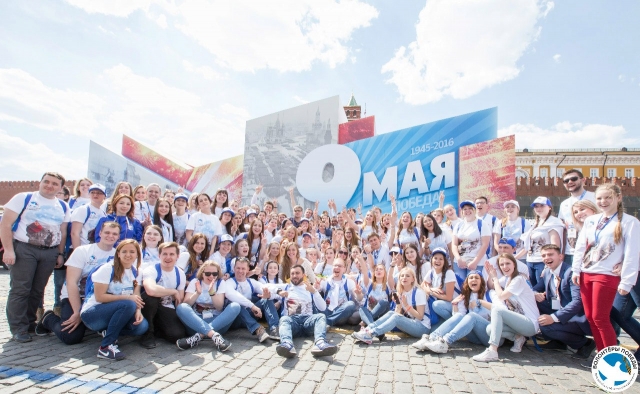 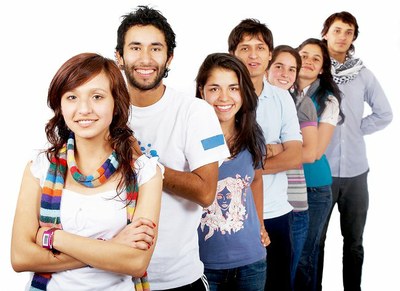 Правительства Японии, США, Канады, Австралии, Англии, Италии и других развитых стран оказывают добровольческому движению всемерную и разнообразную поддержку
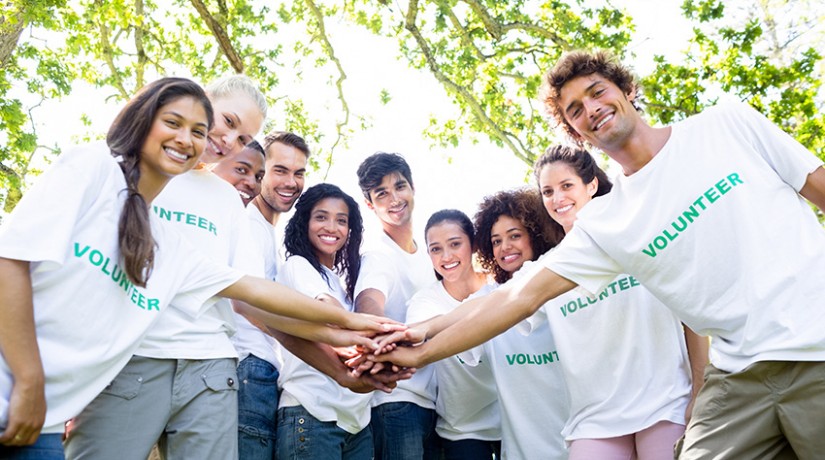 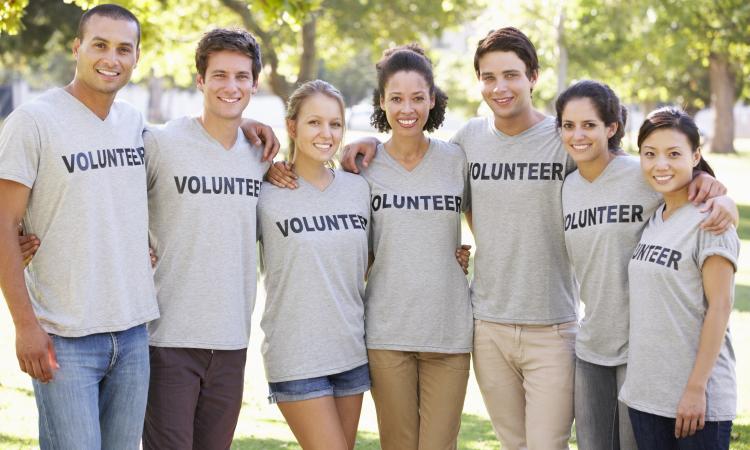 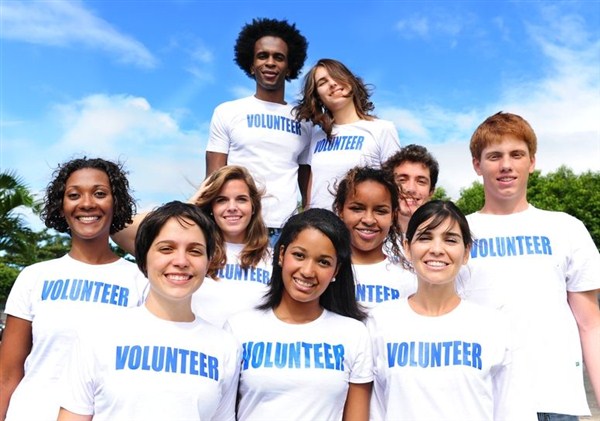 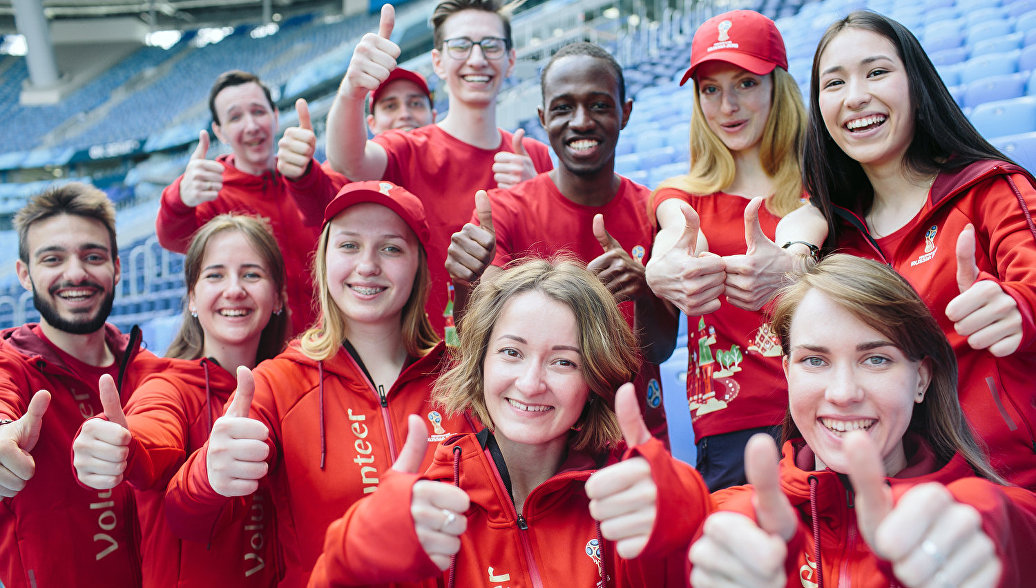 Оберемко О.А. Волонтер или доброволец: элементарные объяснения для самоопределения / О.А. Оберемко // Социологические исследования. – 2016. - № 6. – С. 94-101
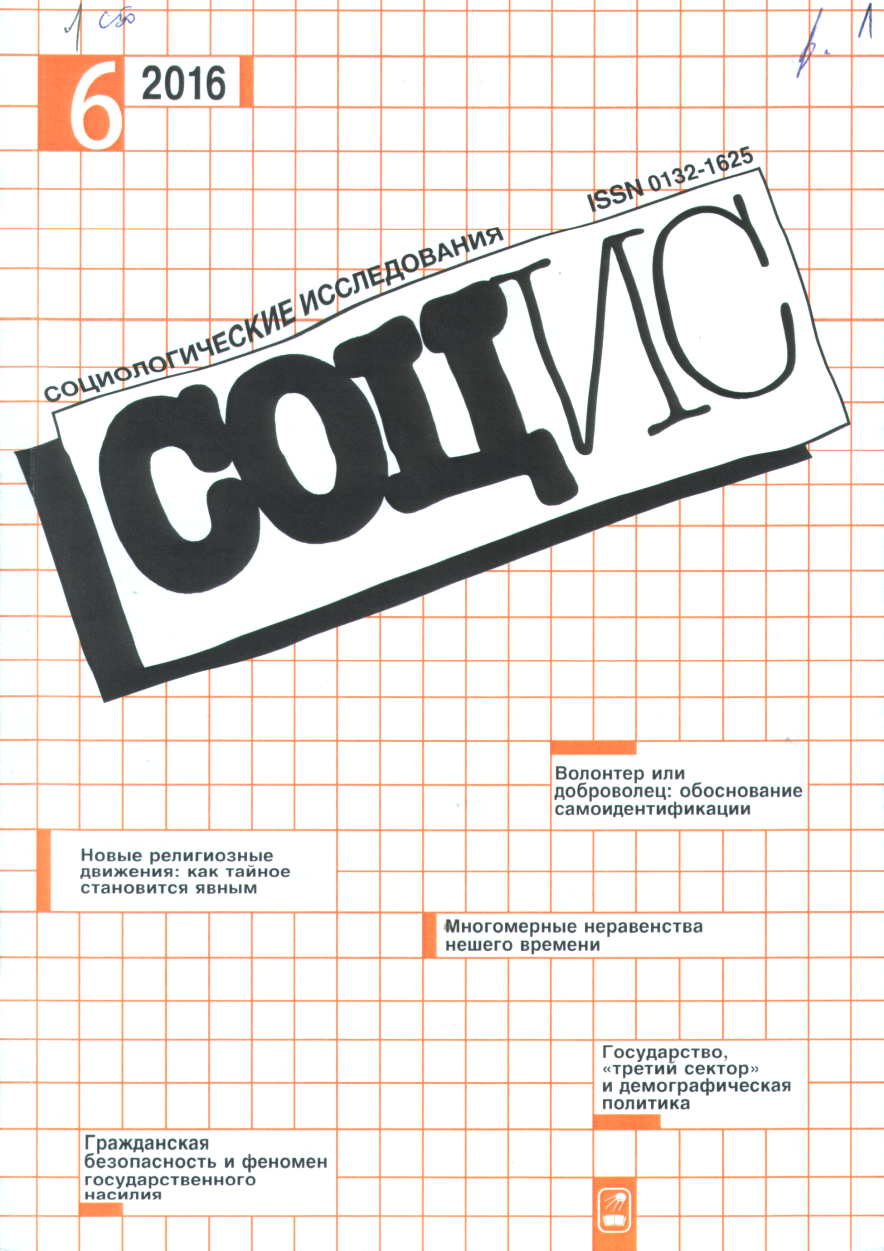 В статье делается вывод о том, что брендирование массового движения словом, которое воспринимается как иностранное, позволило ознаменовать победу над памятью о демократизирующих инициативах из-за рубежа, но одновременно лишило локально мыслящих активистов движения использовать для самоназвания предпочтительное слово
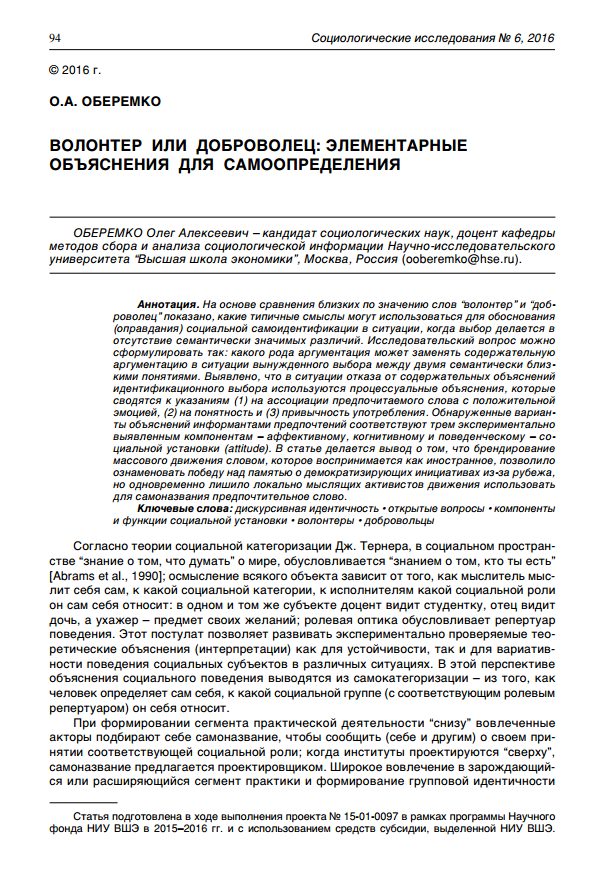 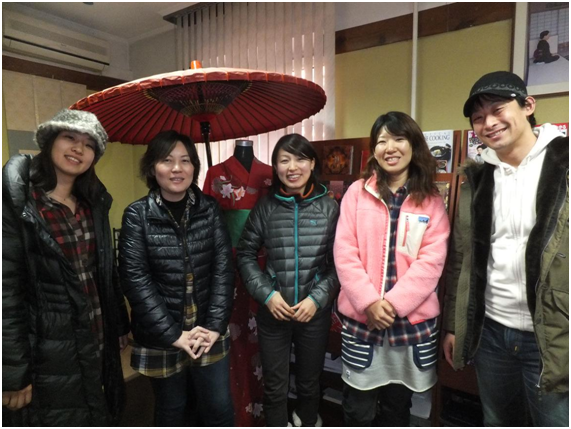 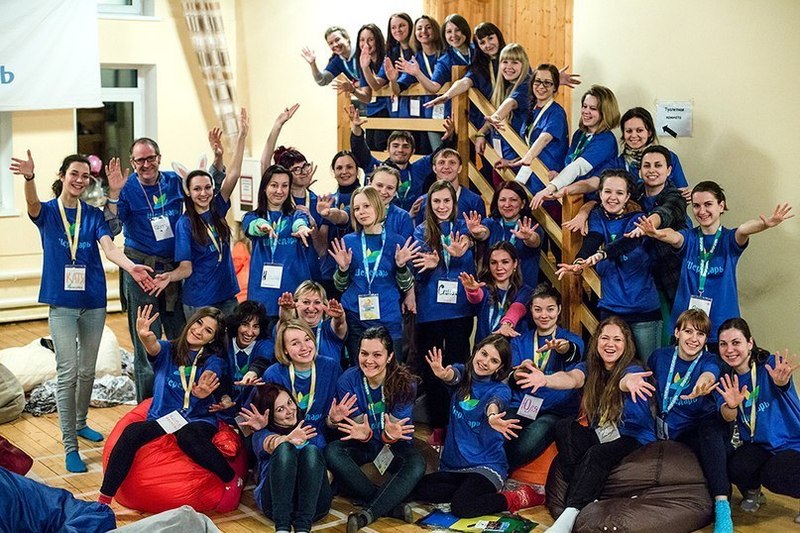 Основополагающими  принципами  добровольческой  деятельности  являются: 
- добровольность (осуществляется осознанно и без принуждения); 
- безвозмездность (не ориентирована на получение прибыли);
- полезность (приносит благо другим или обществу в целом и самим волонтерам)
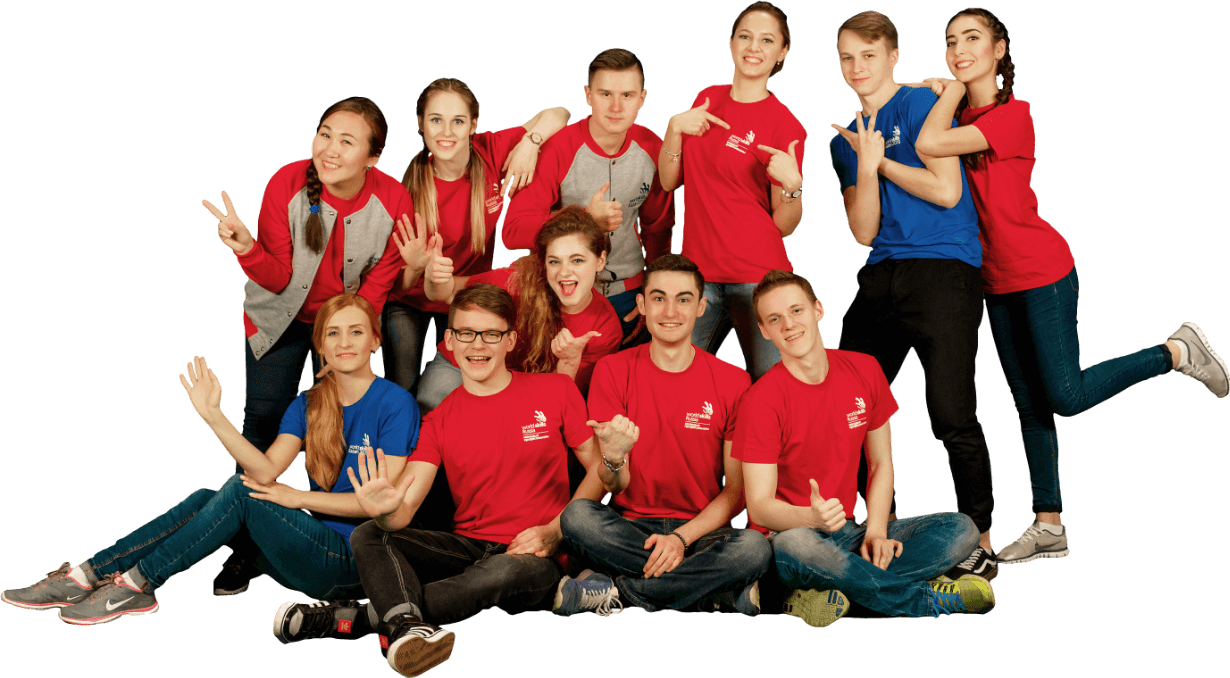 Основные причины, которые побуждают людей  заниматься  волонтерством:
Осознание собственной значимости 
Новые горизонты для общения 
Карьерный рост
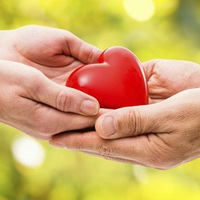 Певная  М.В.  Управление  российским  волонтерством: сущность и противоречия / М.В. Певная  // Социологические исследования. – 2016. - № 12. – С. 69-77.
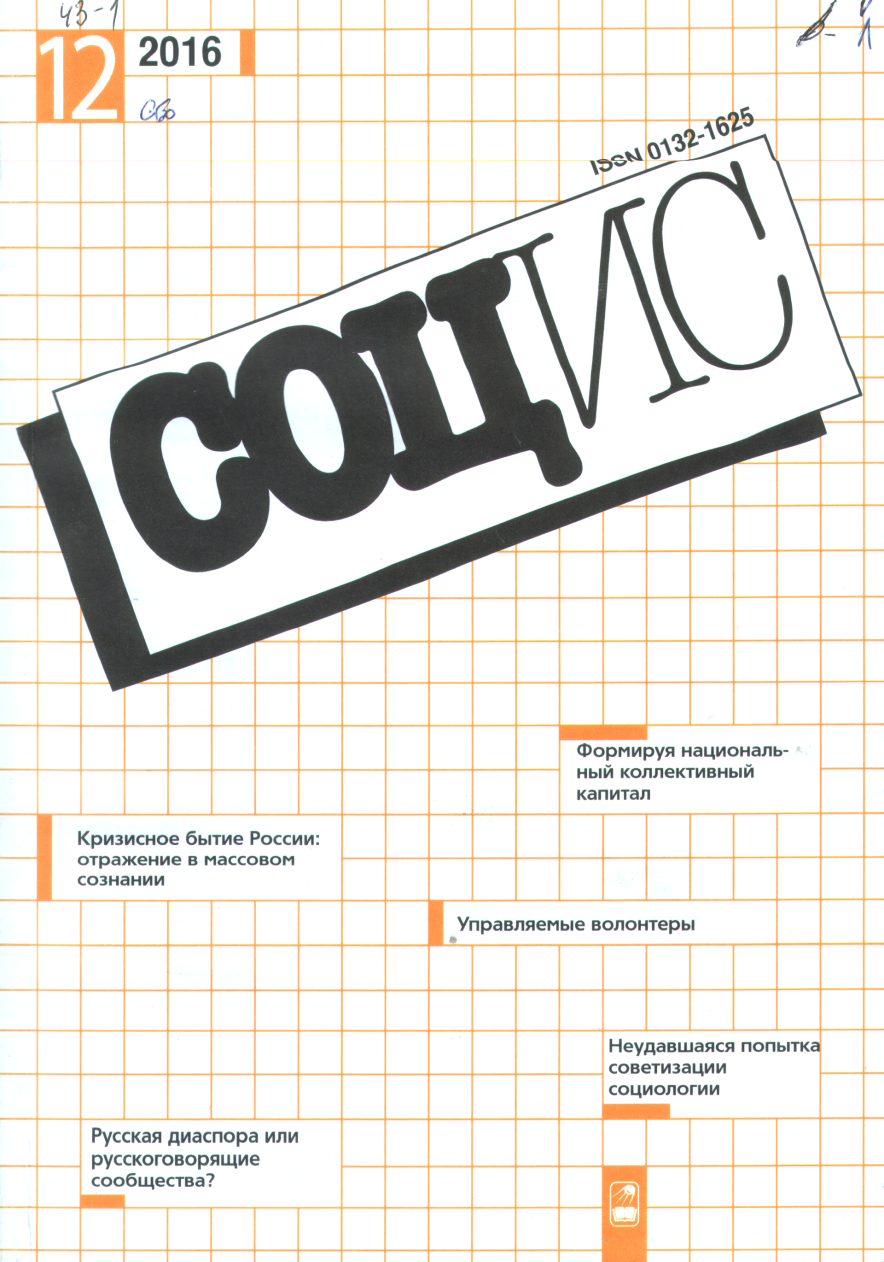 В работе выделяются практические проблемы управления волонтерами в России, показана противоречивость регионального управления этой деятельностью в Свердловской области сквозь призму парадоксальности социокультурного поля волонтерства
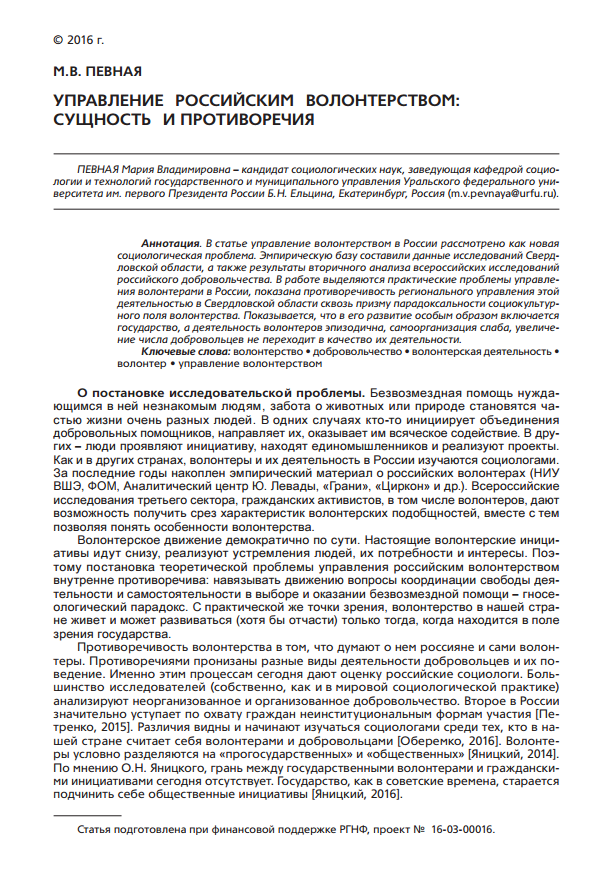 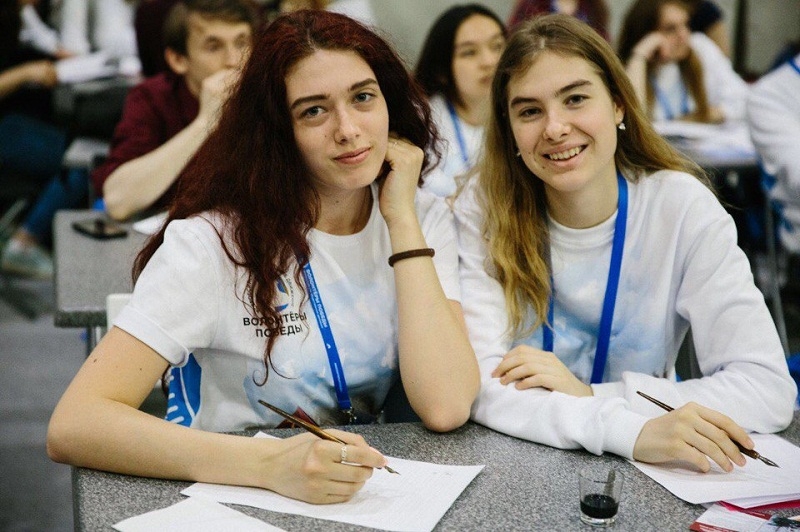 Стать волонтером может любой человек от 13 лет
Какие качества необходимы волонтеру?
1. Социальная активность 
2. Толерантность
3. Эмпатия
4. Альтруизм
5. Моральная ответственность
6. Терпимость
7. Коммуникативность
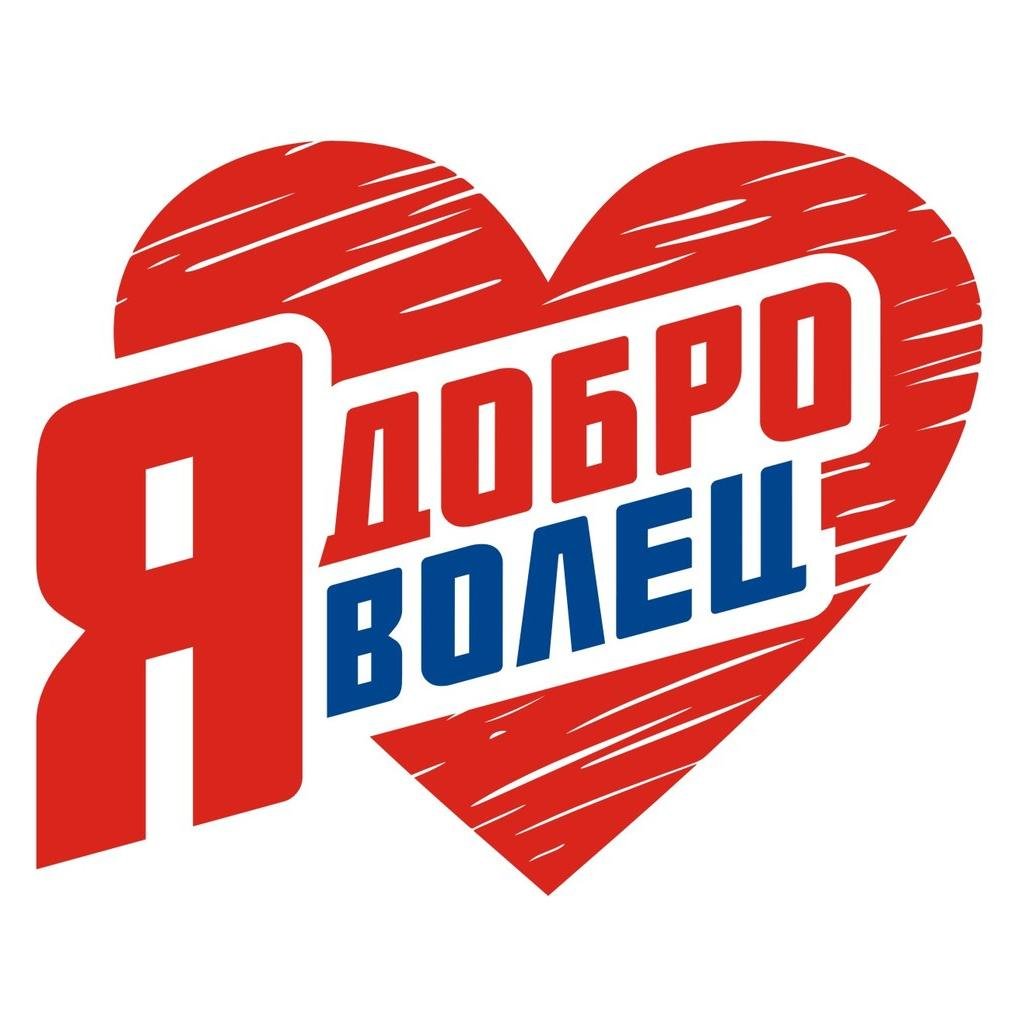 Событийное 
волонтерство
Патриотическое 
волонтерство
Социальное 
волонтерство
Донорство
Медицинское 
волонтерство
Основные
направления
волонтерства
Экологическое 
волонтерство
Инклюзивное 
волонтерство
Профилактическое 
волонтерство
Культурное 
волонтерство
Волонтерство
в ЧС
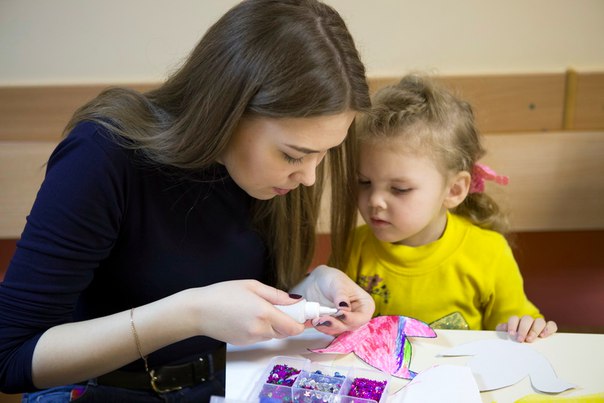 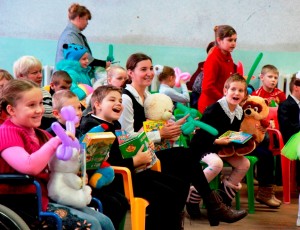 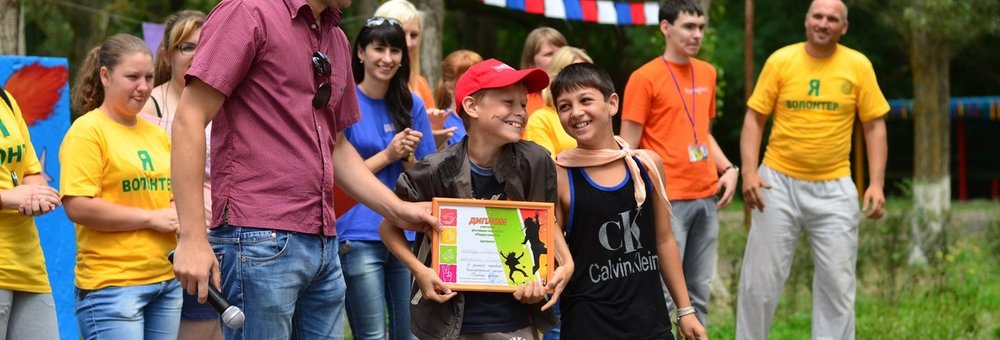 Самая распространенная деятельность волонтеров 
в России - это социальная защита
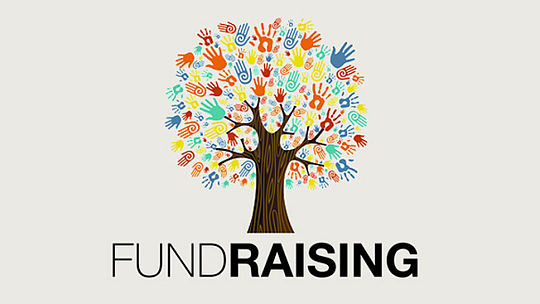 Фандрайзинг  - организация некоммерческого фонда для сбора средств на лечение конкретного больного, обычно - ребенка, или для помощи пациентам, страдающим конкретным заболеванием
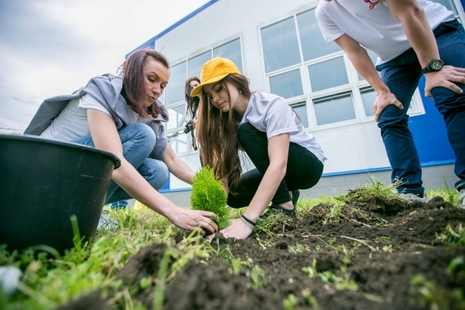 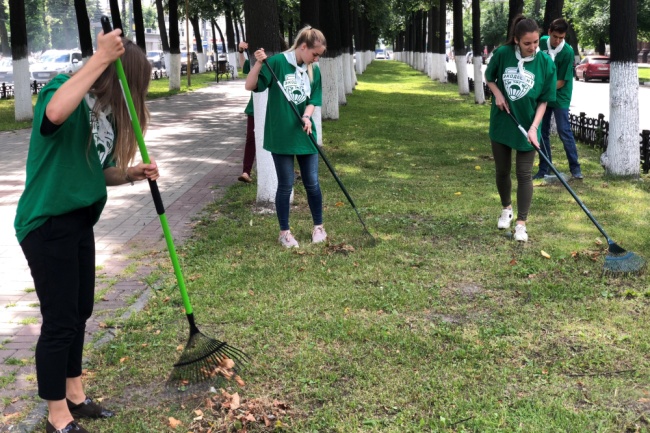 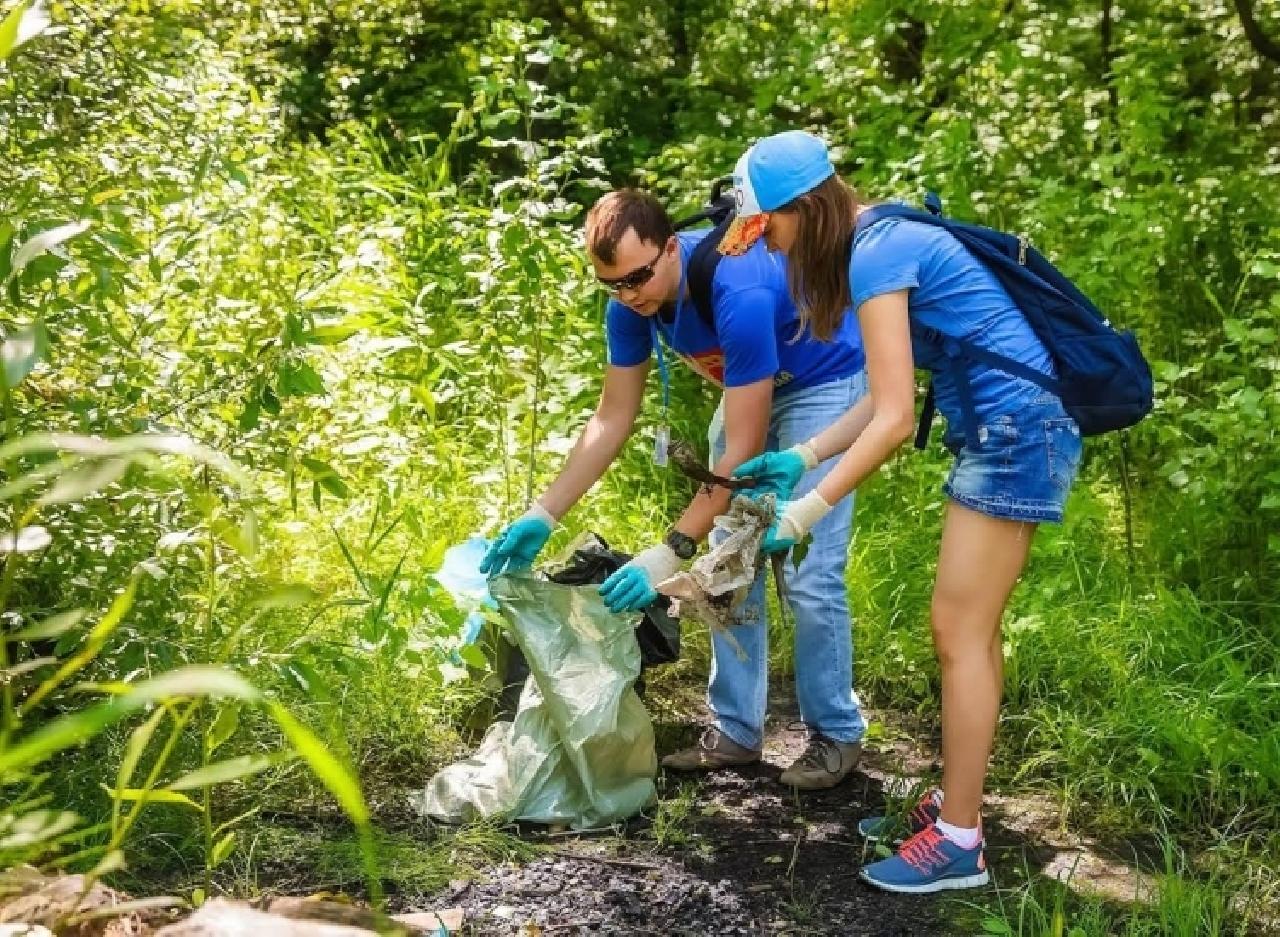 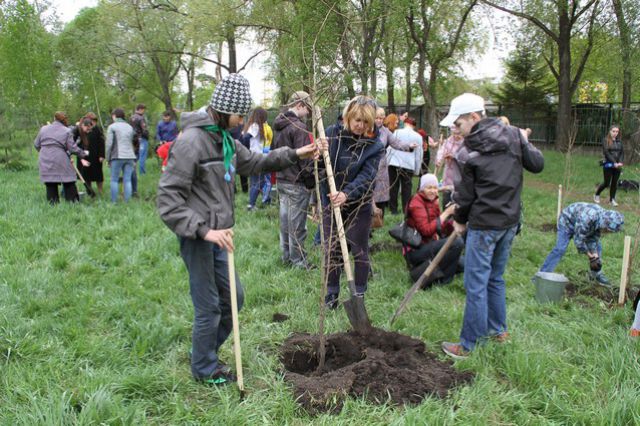 Не менее важным является экологическое волонтерство
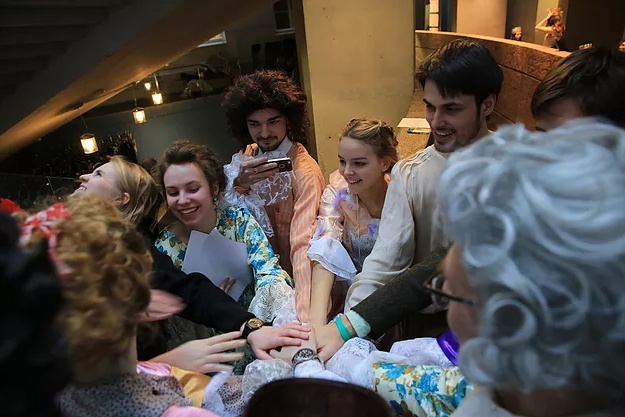 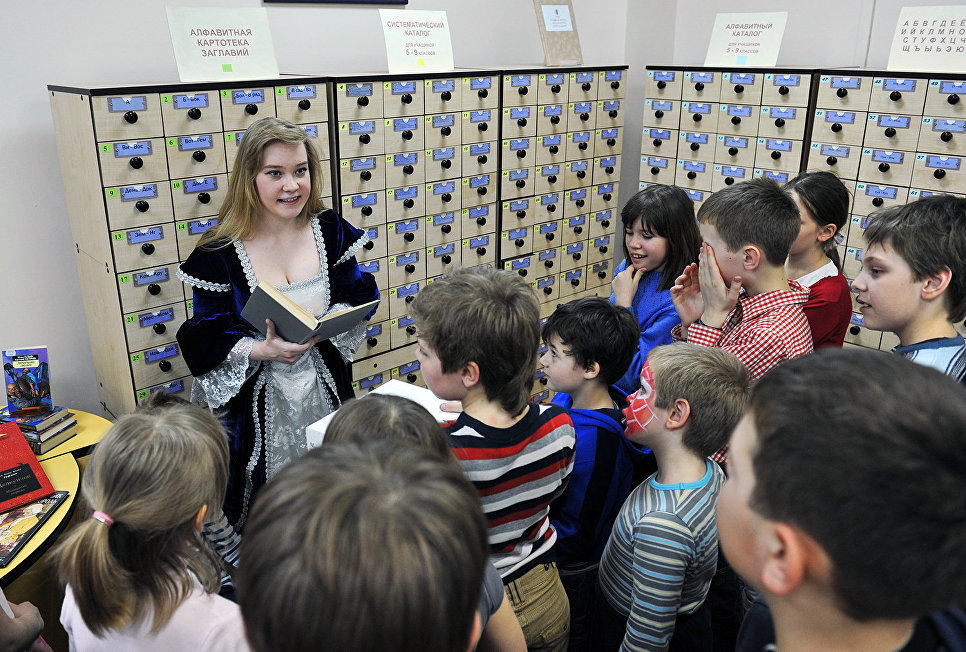 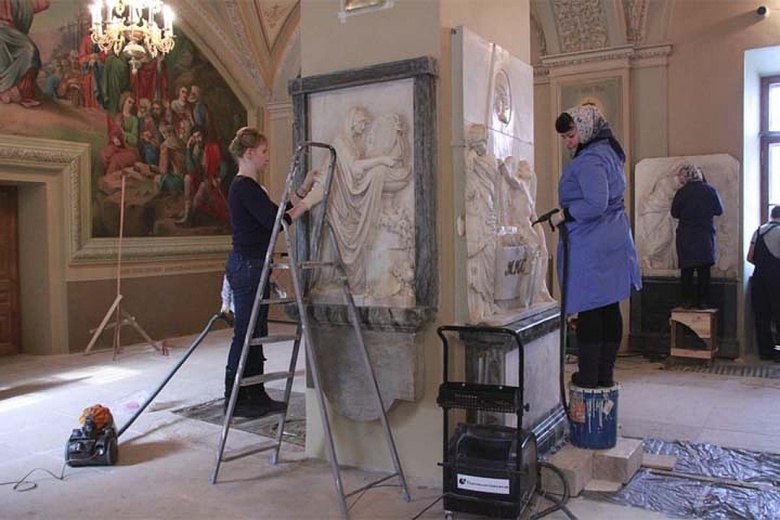 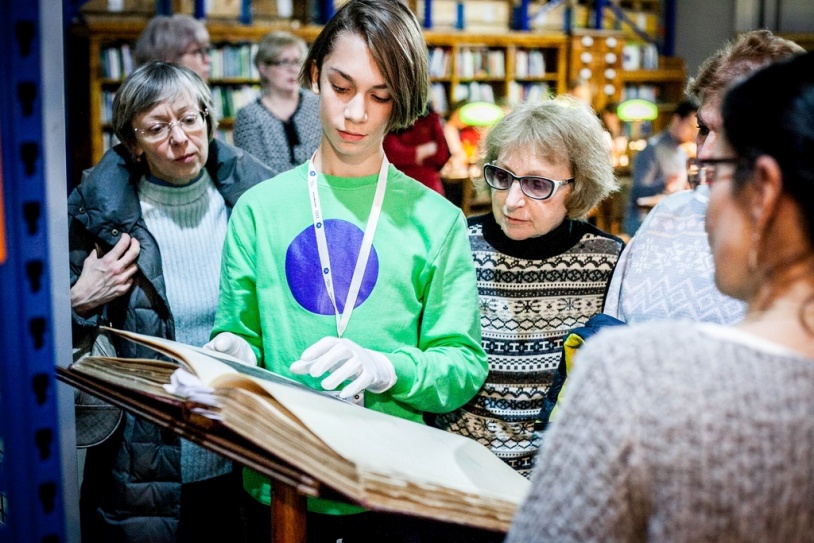 Волонтерство в области культуры сегодня еще мало распространено у нас в стране
Певная М. В. Международное волонтёрство как ресурс российских университетов / М. В. Певная, А. Н. Калинина // Высшее образование в России : научно-педагогический журнал Министерства образования и науки РФ. - 2016. - N 10. - С. 154-161
Дается оценка роли международного волонтерства в развитии университетов, рассматриваются характеристики экономического, культурного и социального капитала студентов российских вузов, имеющих опыт участия в международных волонтерских проектах. Выделены значимые характеристики и отличительные черты общности студентов-волонтеров с опытом участия в международных проектах, дана оценка их культурных, социальных и экономических ресурсов
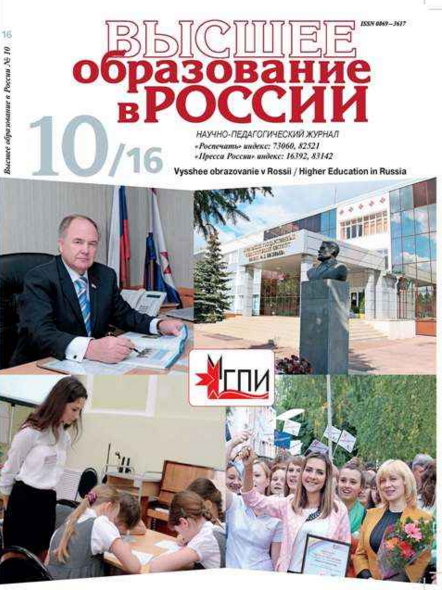 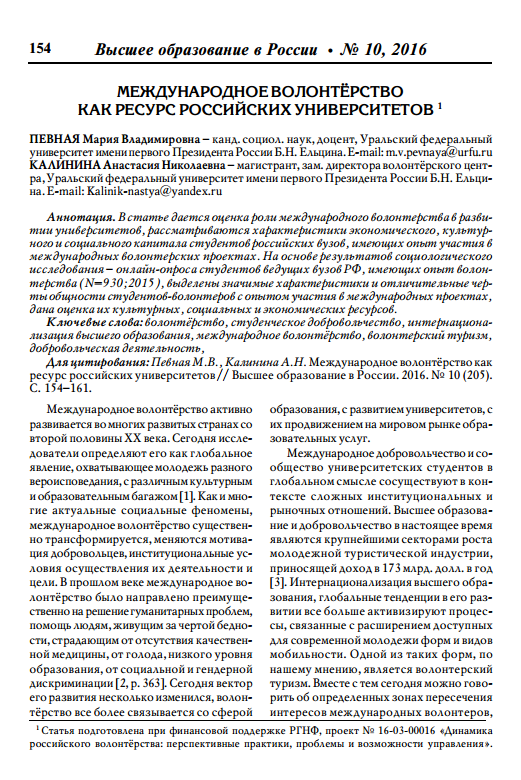 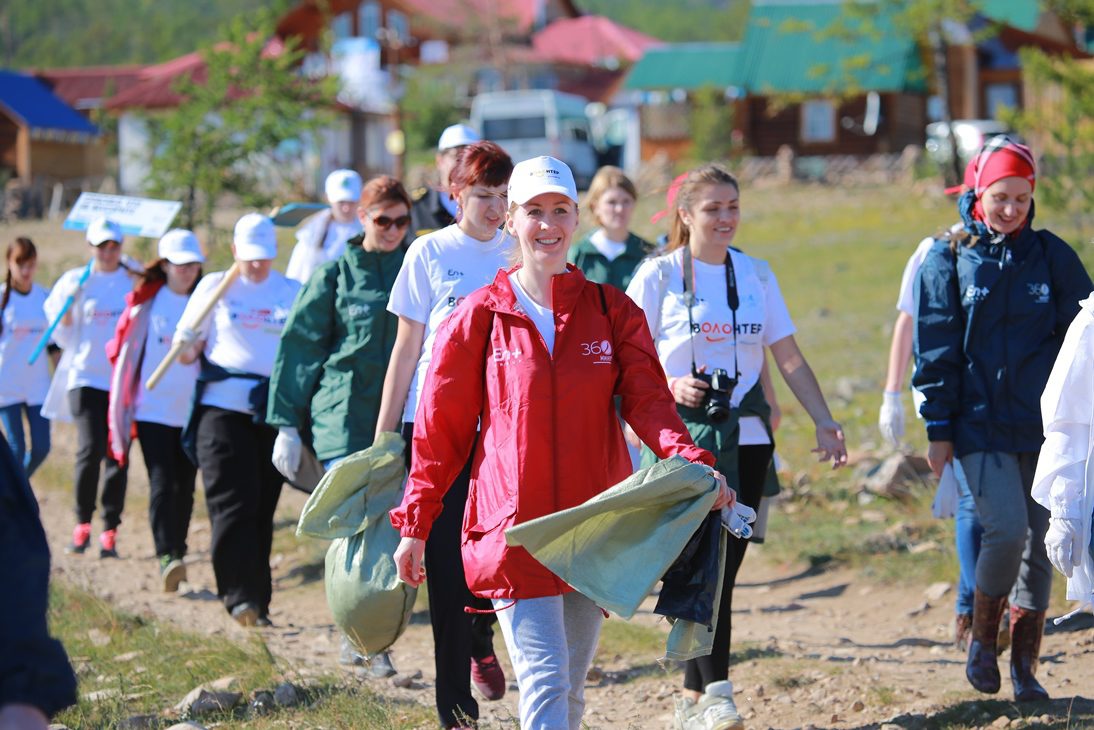 В России волонтерской деятельностью занимаются преимущественно молодые люди
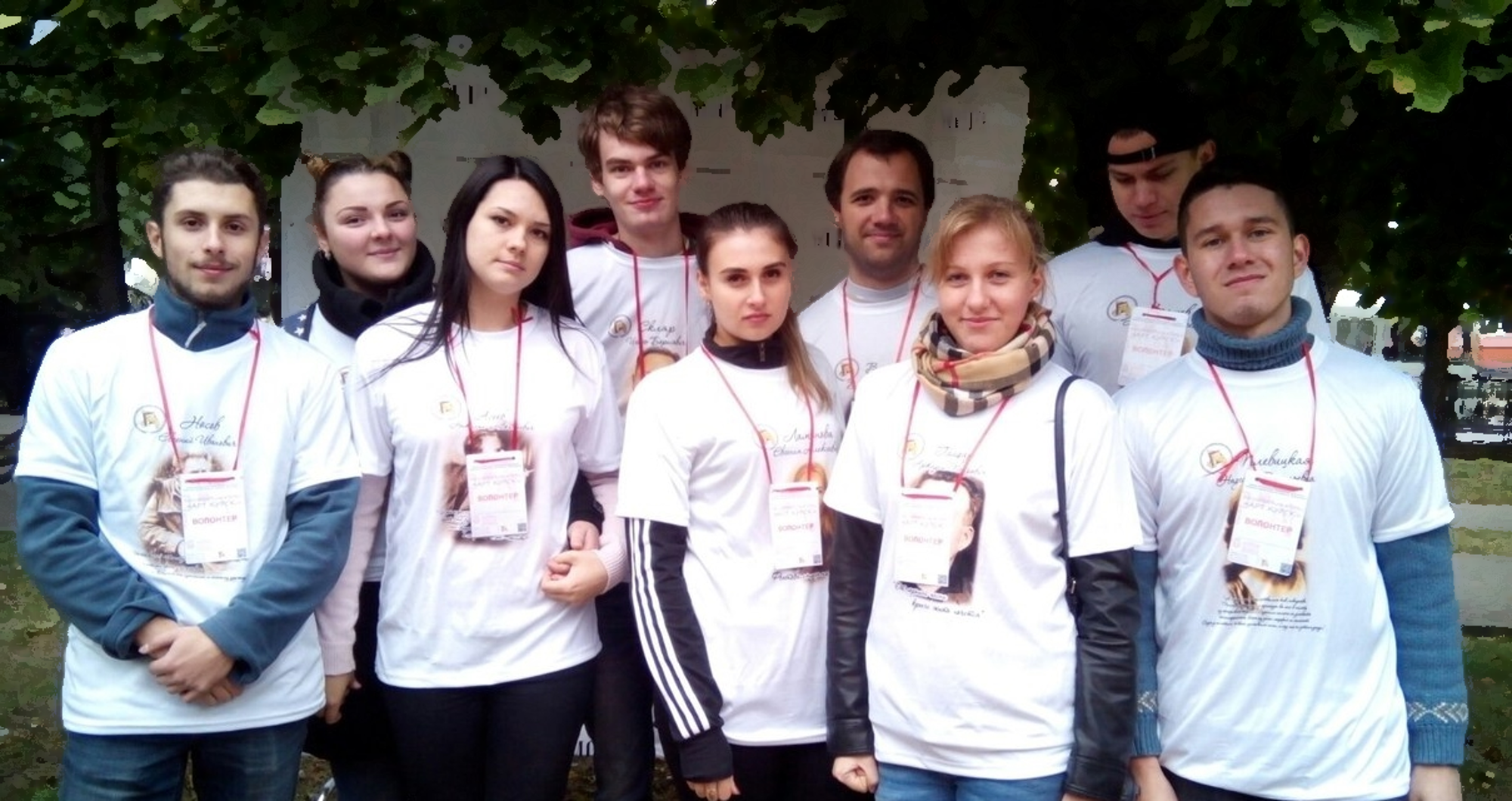 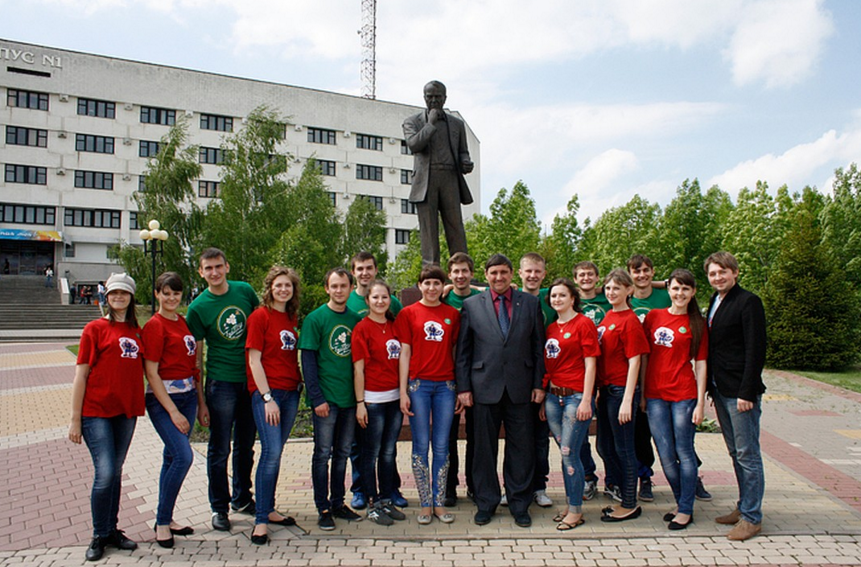 В Белгородском ГАУ также развивается волонтерское движение, вовлечение студентов в благотворительную деятельность
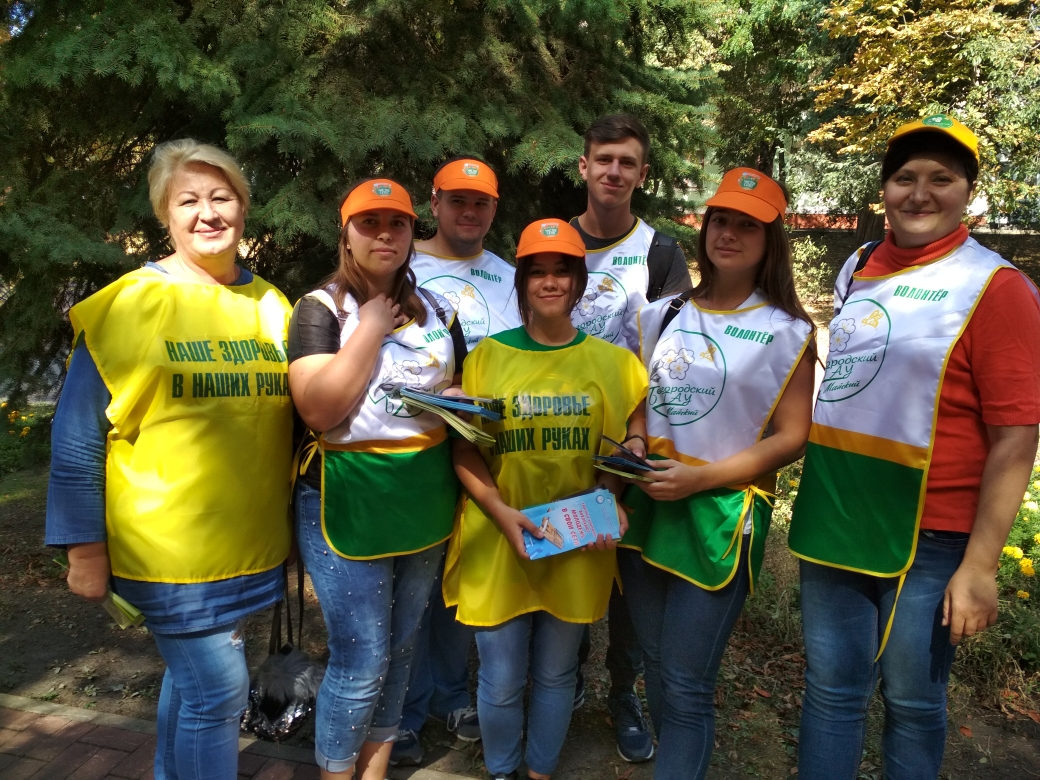 Певная М. В. Студенческое волонтерство: особенности деятельности и мотивации / М. В. Певная // Высшее образование в России : научно-педагогический журнал Министерства образования и науки РФ. - 2015. - N 6. - С. 81-88
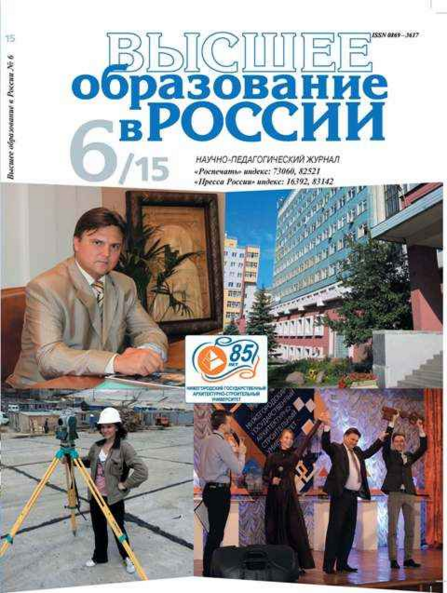 Рассматриваются особенности добровольческой деятельности студентов российских вузов. Выделены значимые характеристики и отличительные черты общности студентов-волонтеров, показаны особенности их мотивации к добровольческой деятельности
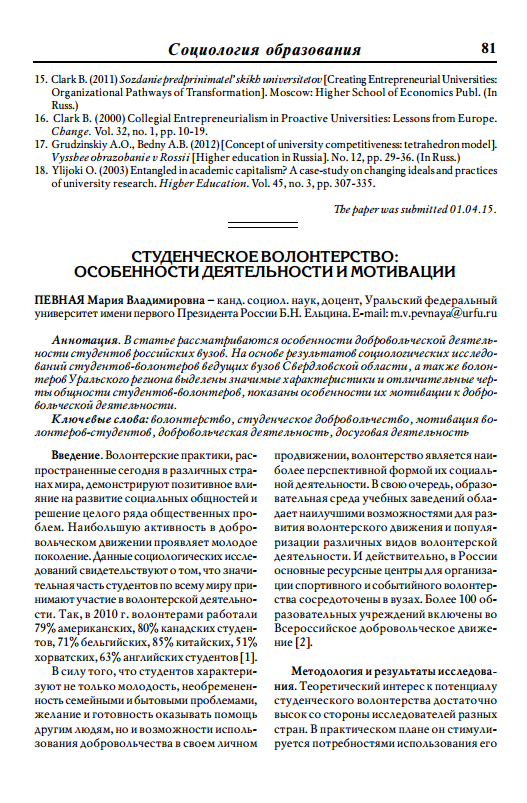 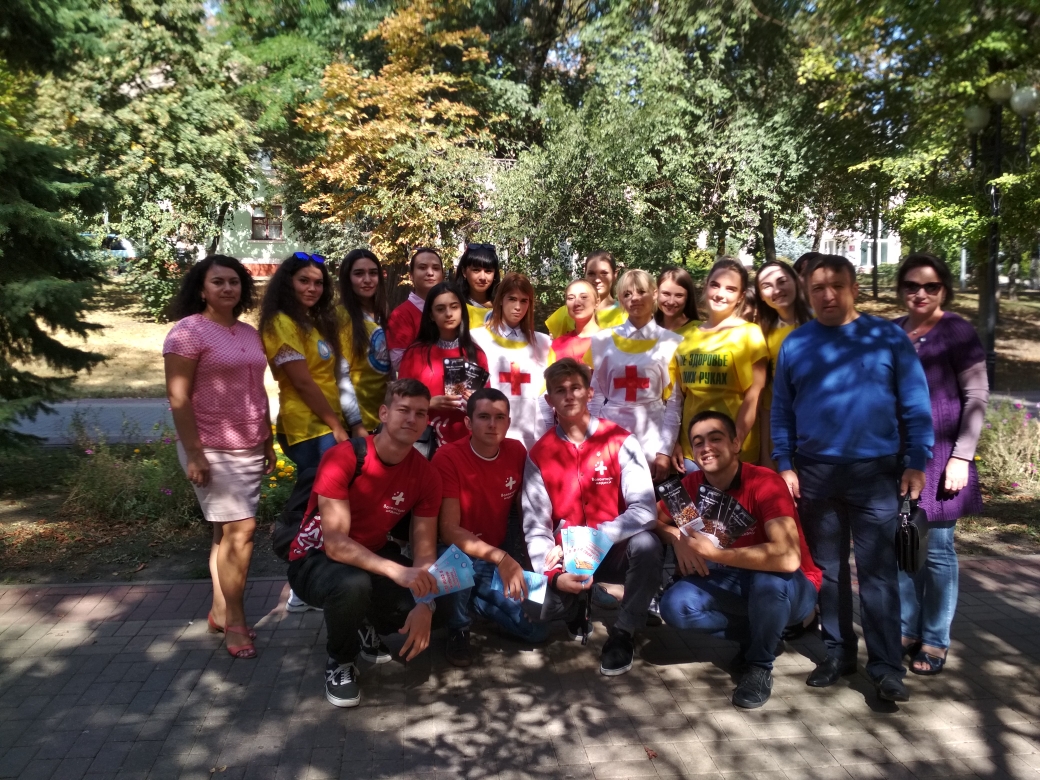 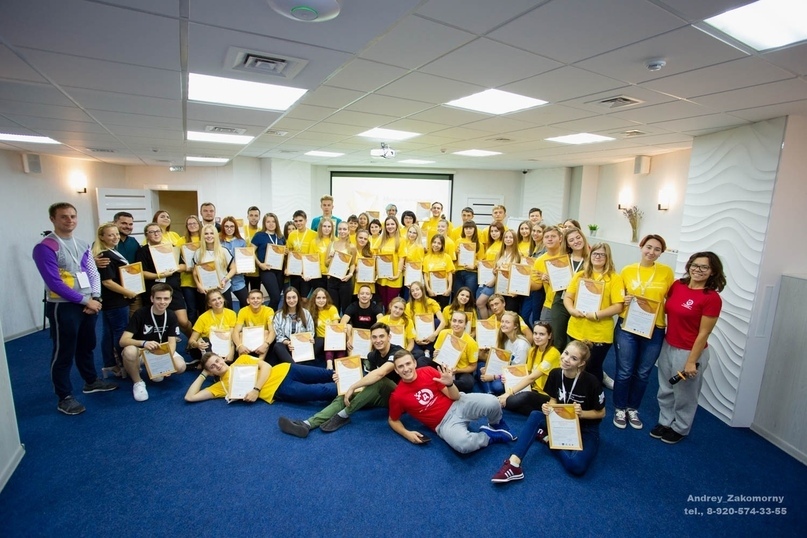 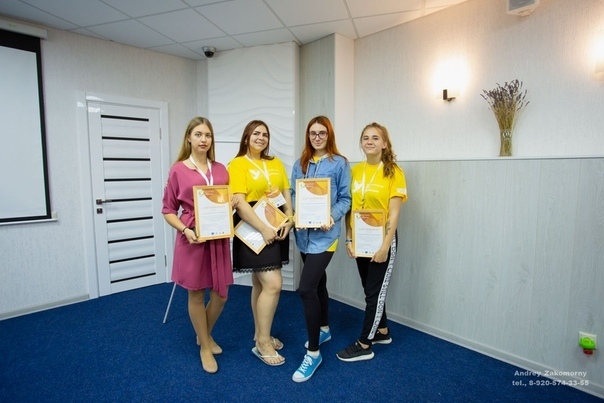 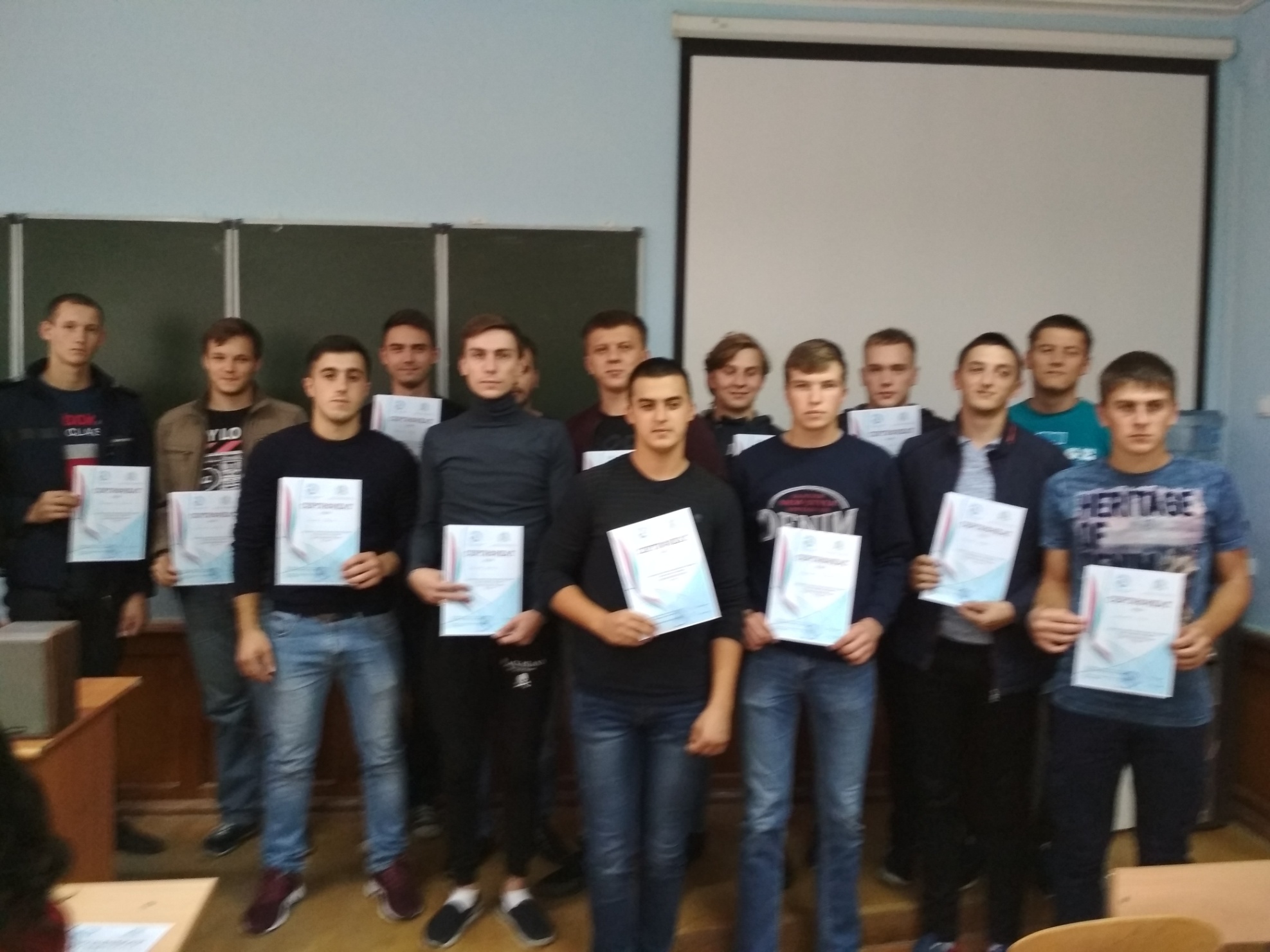 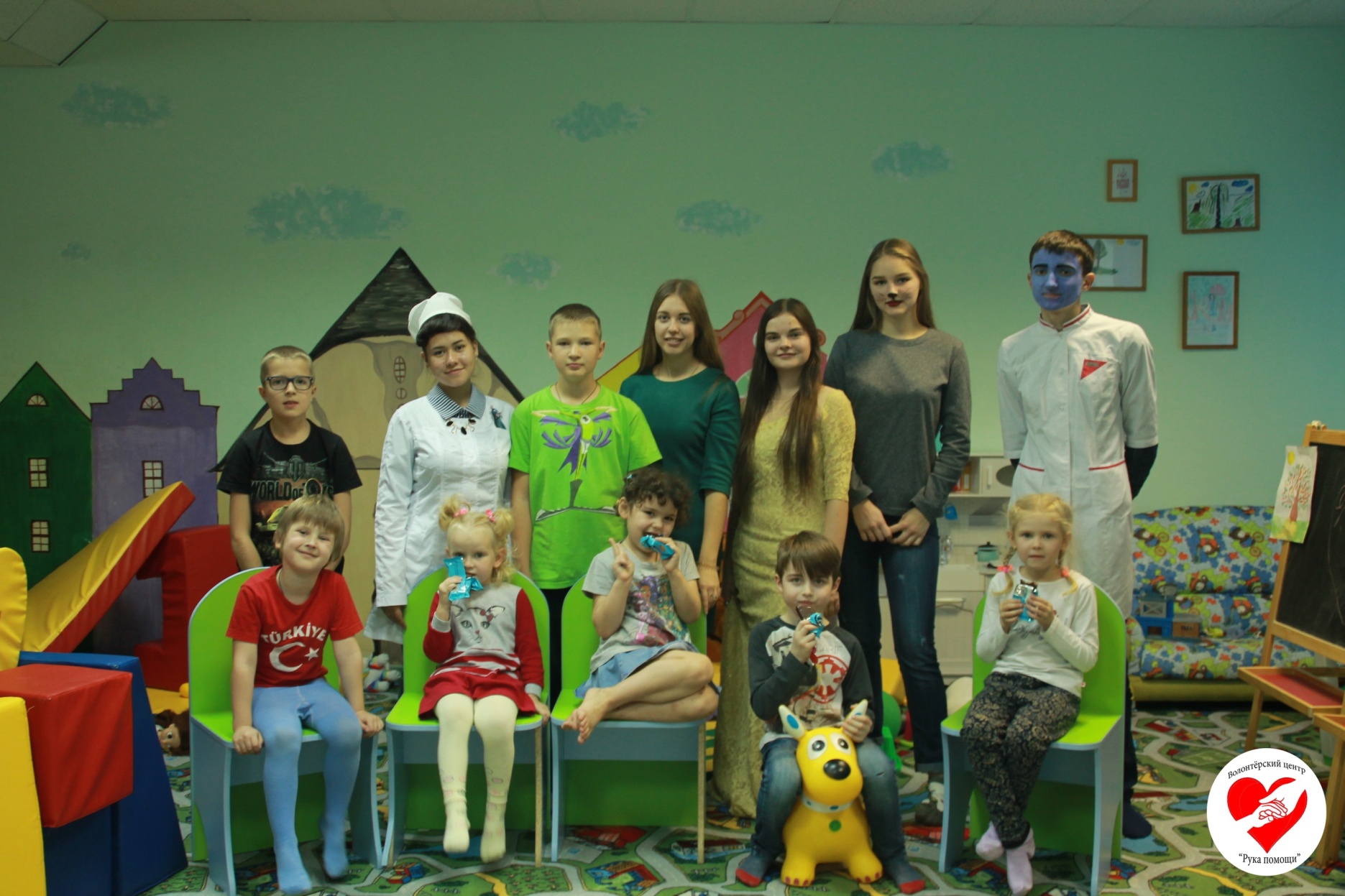 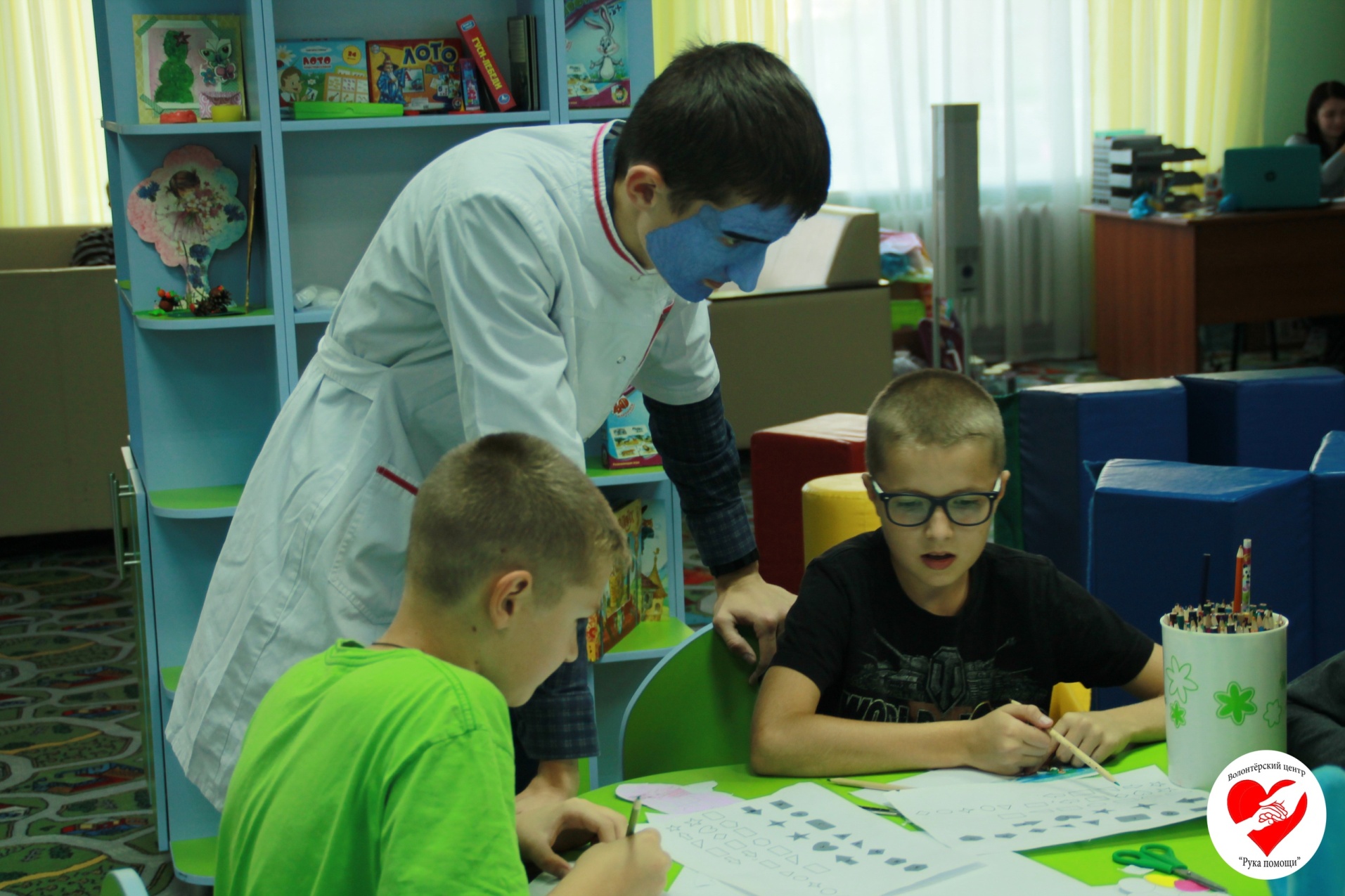 Первушина Е. А. Развитие волонтерской деятельности в высших учебных заведениях // Высшее образование в России. – 2014. - №11. – С. 112-117
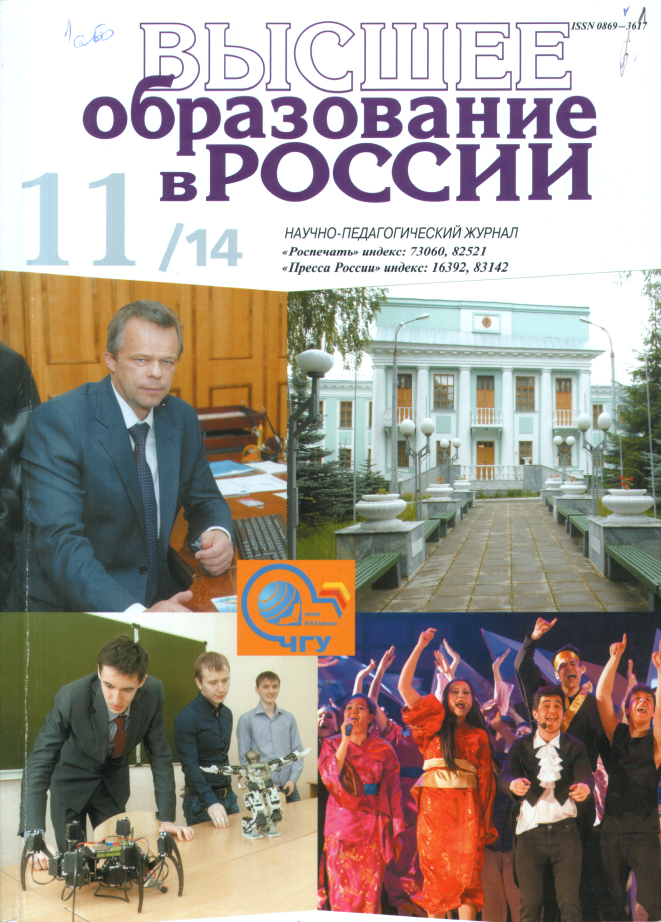 Автором проведен анализ развития волонтерской деятельности в высших учебных заведениях. Представлены основные этапы создания волонтерского центра в вузе – от разработки концепции волонтерской деятельности до критериев ее оценки. Рассматриваются основные проблемы и направления развития волонтерской деятельности в вузах
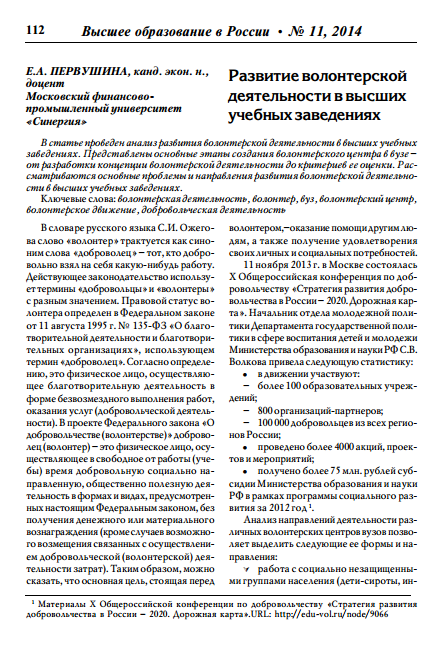 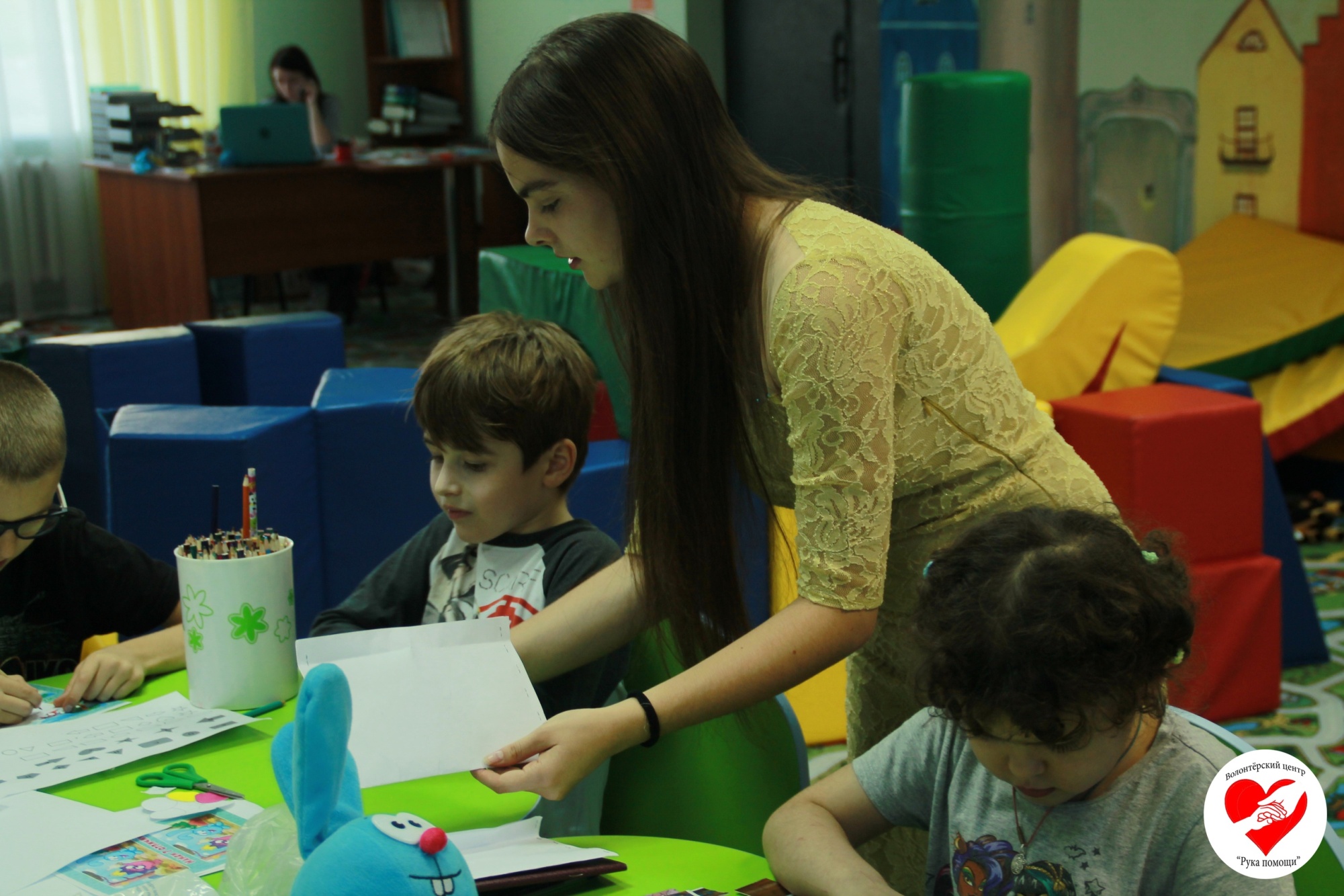 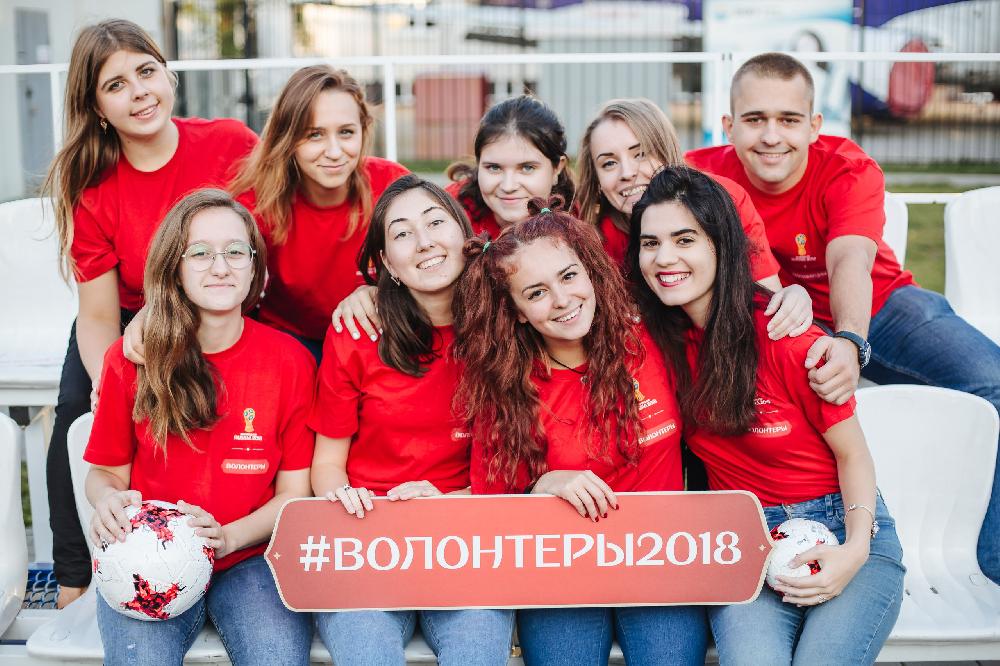 Участие в организации добровольческих акций развивает у студентов необходимые и в жизни, и в профессиональной работе  лидерские качества
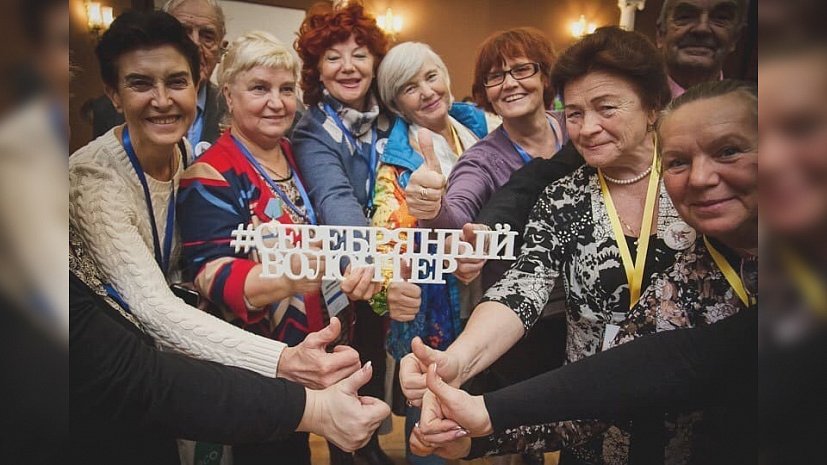 Реализовать себя в волонтерской деятельности может не только молодое поколение, но и люди пожилого возраста
Беседина Е. В. Волонтерская деятельность против наркомании / Е. В. Беседина // Среднее профессиональное образование (СПО) : теоретический и научно-методический журнал. - 2017. - N 5. - С. 12-15
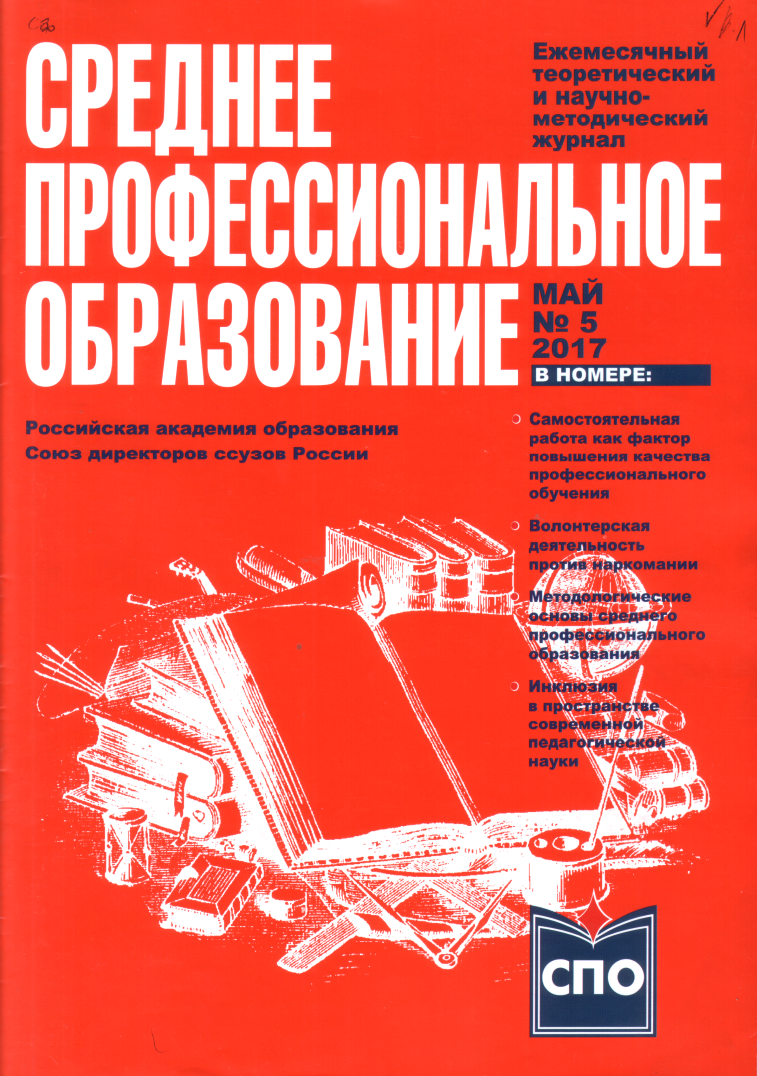 Автор статьи  полагает, что одним из эффективных направлений в сфере предупреждения наркомании является волонтерское движение, особенно реализуемое студентами медицинских колледжей, потому что именно они  могут с научных и практических позиций объяснить сверстникам колоссальный вред, наносимый наркотиками
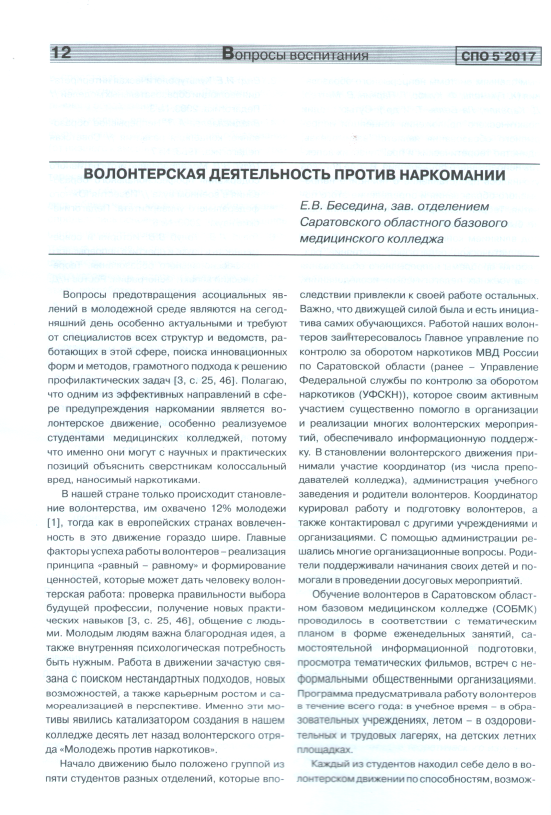 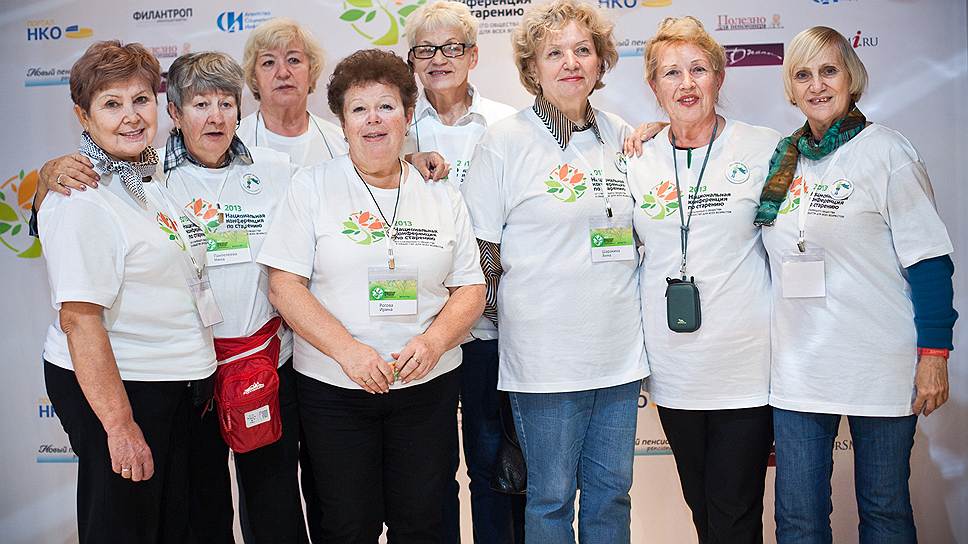 Волонтеры «серебряного» возраста - это люди в возрасте от 55 лет и старше
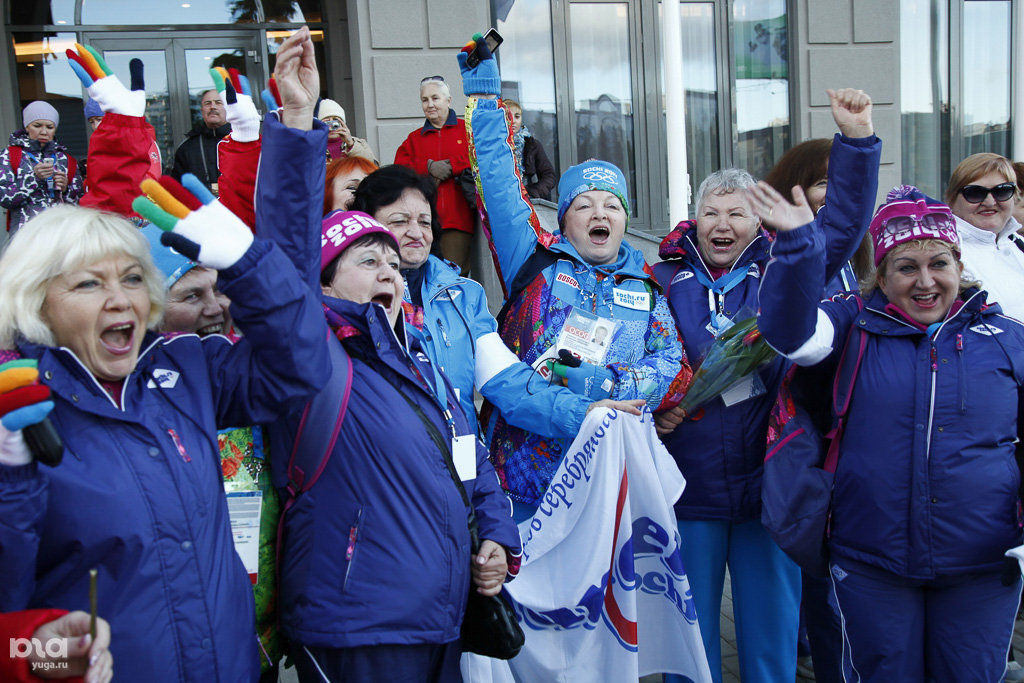 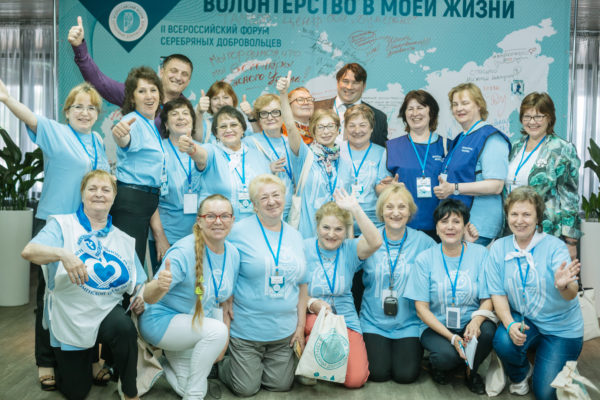 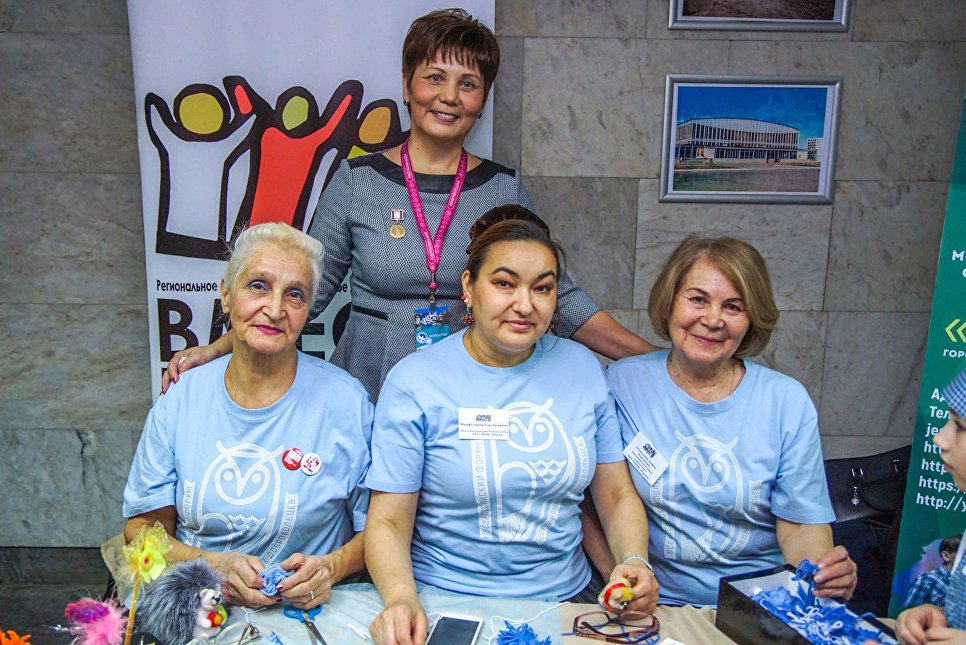 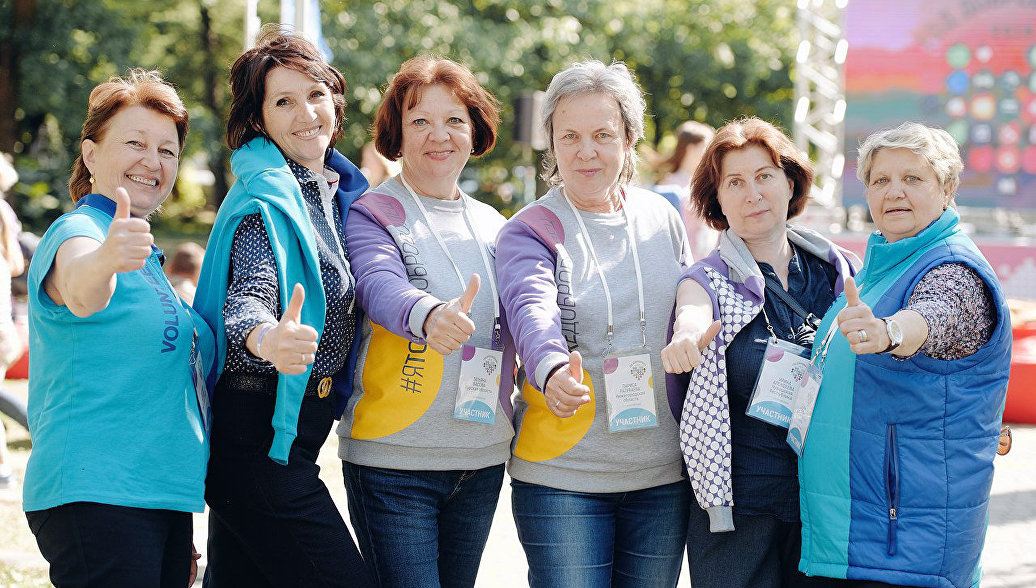 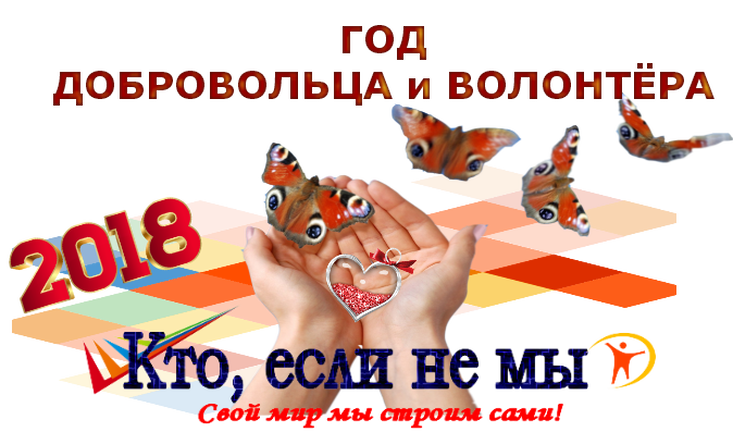 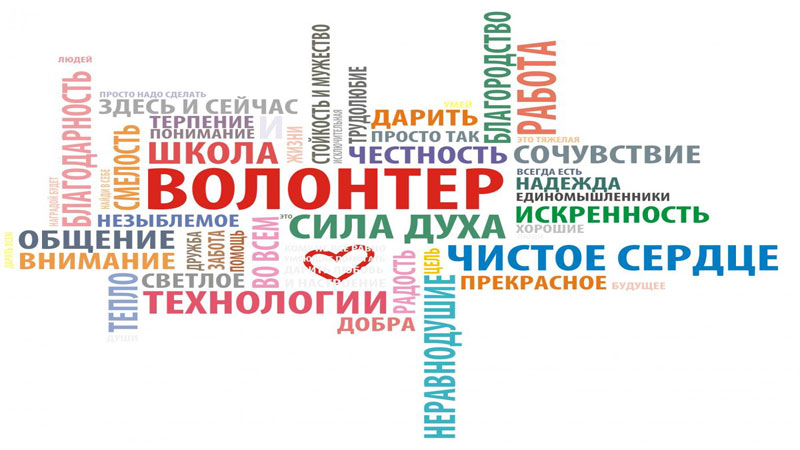